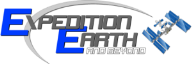 AGU-NESTA GIFT Workshop
Blue Marble Matches:  
Using Earth for Planetary Comparisons
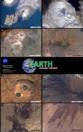 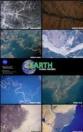 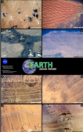 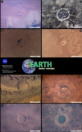 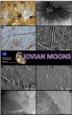 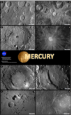 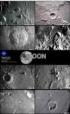 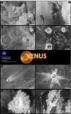 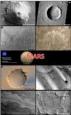 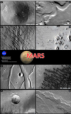 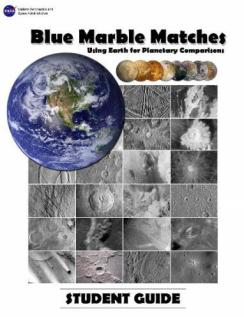 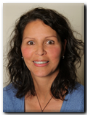 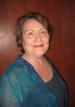 PRESENTERS:  
Paige Valderrama Graff and Jackie Allen
Jacobs/ESCG @ NASA Johnson Space Center
ARES

Astromaterials Research 
and Exploration Science 
  Directorate at Johnson Space Center
ARES Acquisition and Curation
6 Curation Collections                                                            Antarctic
								    Meteorites
                                              
			       Stardust &
		                      Cosmic Dust





					Hayabusa
		Apollo





						       Genesis
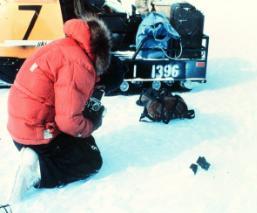 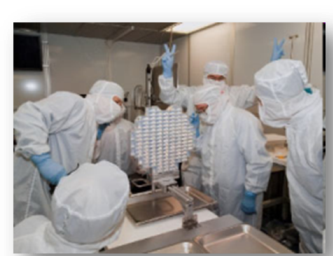 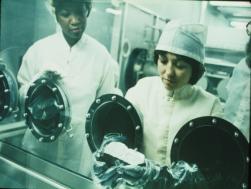 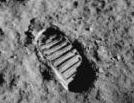 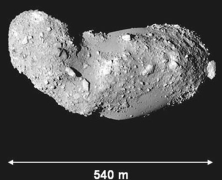 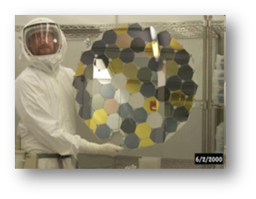 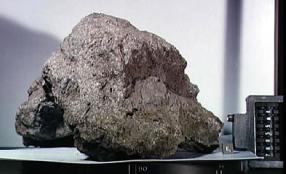 ARES Astromaterials Research
Hypervelocity Impact Experiments




NanoSIMS – isotopic analysis
taking us further back in solar 
System history!                                                        Mission Science @ Vesta
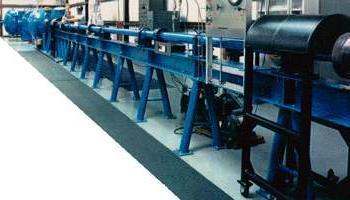 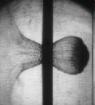 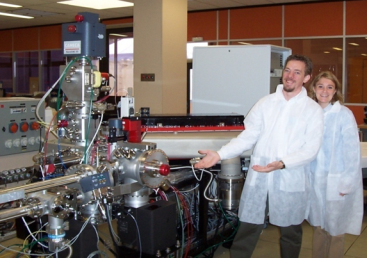 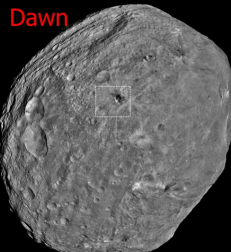 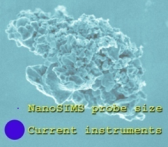 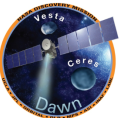 ARES Exploration Science
Earth Observations & Space Station Support








	      Orbital Debris



                                                                    Exploration Science		
                                                                    - Present and Future
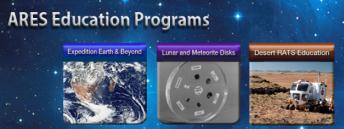 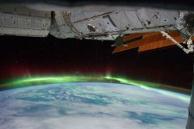 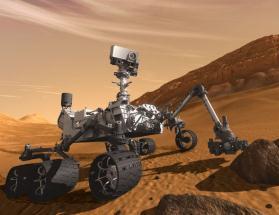 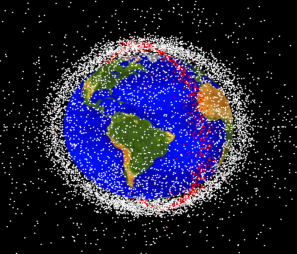 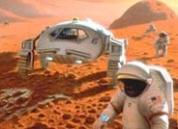 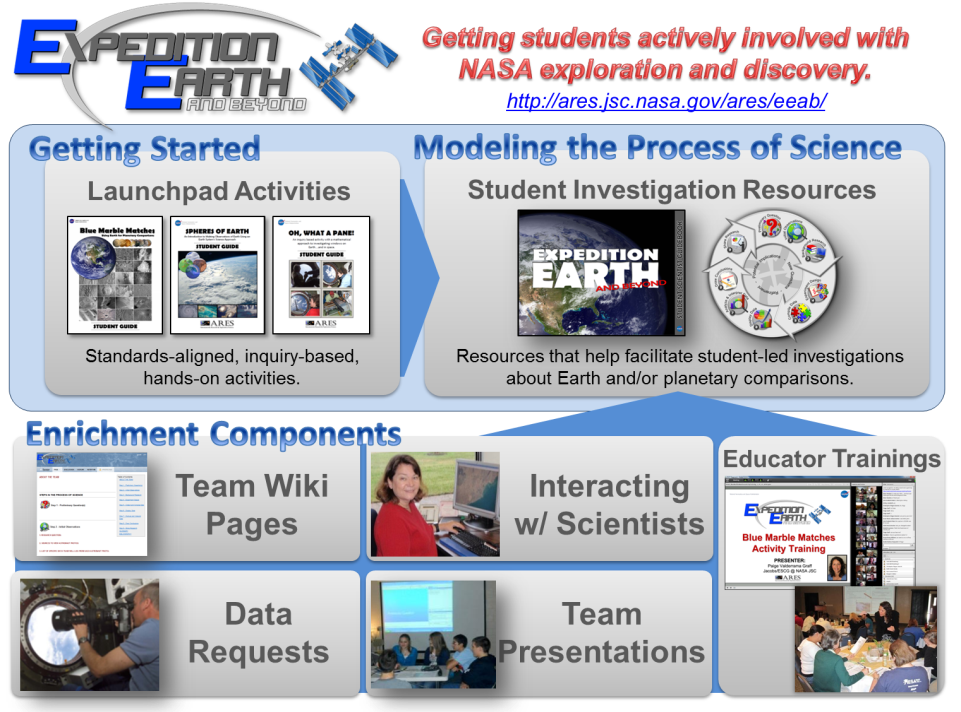 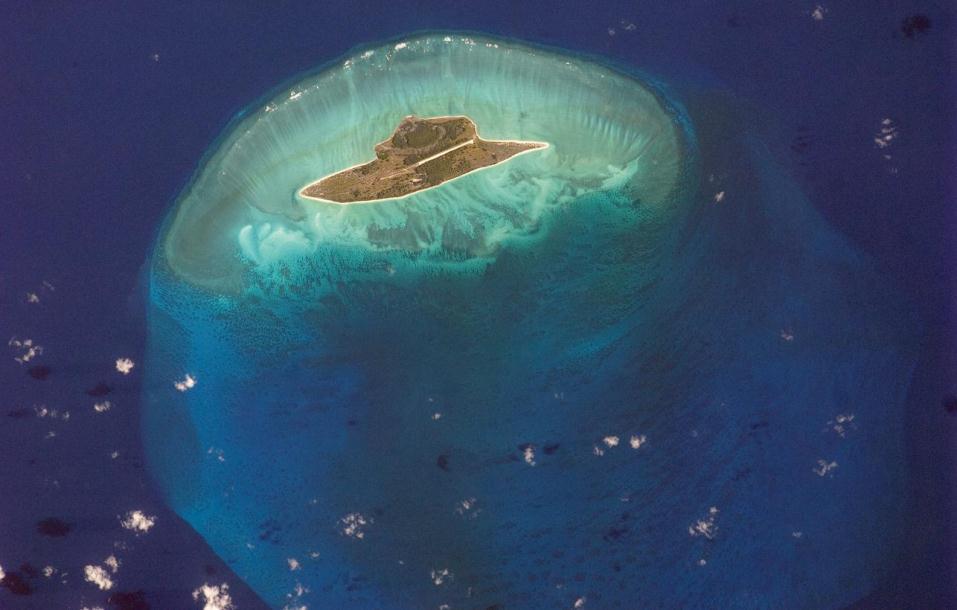 CHARLESTON  MIDDLE  SCHOOL TEAM  IMAGE
Juan de Nova Island and Reef, Mozambique Channel
Image ID: ISS027-E-11429  Acquired 4/19/11
Image courtesy of Crew Earth Observations and Image Science & Analysis Laboratory, 
NASA Johnson Space Center
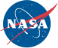 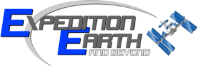 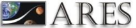 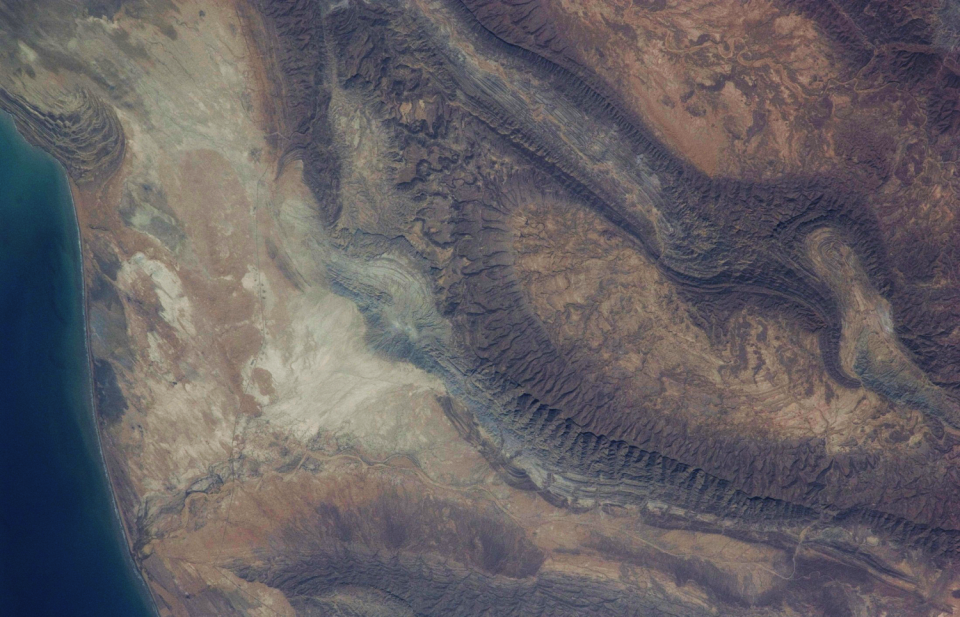 EVERGREEN MIDDLE  SCHOOL TEAM  IMAGE
Research Topic:  Mud Volcanoes   Target Region:  Pakistan
Image ID: ISS031-E-41812  Acquired 5/15/12
Image courtesy of Crew Earth Observations and Image Science & Analysis Laboratory, 
NASA Johnson Space Center
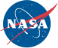 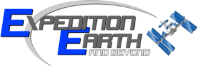 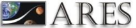 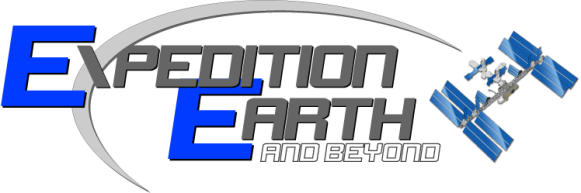 Getting students actively involved with NASA exploration and discovery.
http://ares.jsc.nasa.gov/ares/eeab/
Getting Started
Modeling the Process of Science
Launchpad Activities
Student Investigation Resources
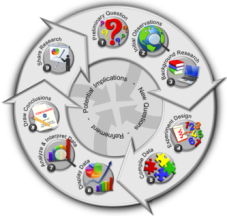 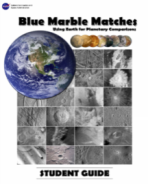 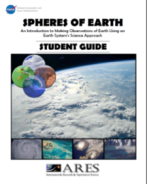 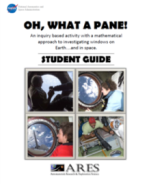 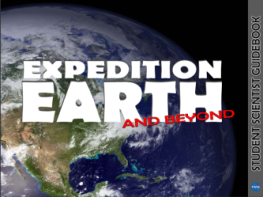 Standards-aligned, inquiry-based, hands-on activities.
Resources that help facilitate student-led investigations about Earth and/or planetary comparisons.
Supplemental Components
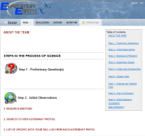 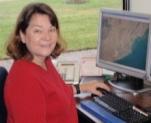 Team Wiki 
Pages
Interacting w/ Scientists
Educator Trainings
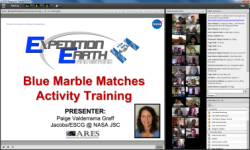 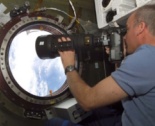 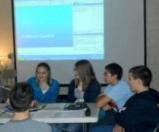 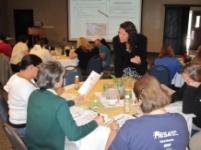 Data Requests
Team Presentations
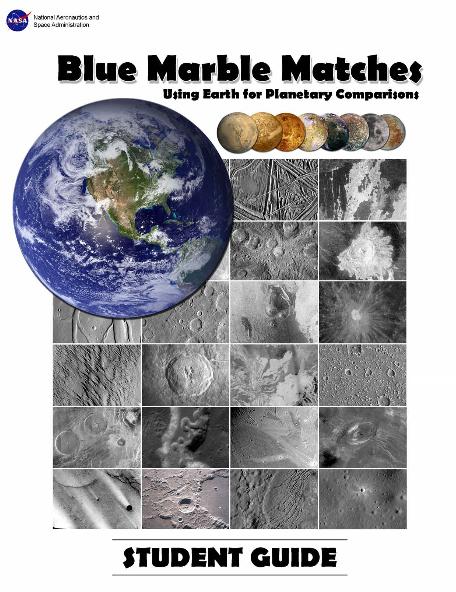 Today we will:
Identify common characteristics to describe features in images.

Identify geologic processes and features and how they form on Earth.

Create a list of criteria to identify geologic features.

Use criteria to identify features on other planetary bodies.

“Build” a planetary comparison feature wall.
Designed using the 
5-E MODEL OF INQUIRY
BLUE MARBLE MATCHES
CONTEXT FOR ACTIVITY:
NASA explores planetary bodies, including Earth, to better  
understand our Solar System. 


How do scientists determine what geologic features exist on other planets? This activity will help you understand part of that process. 


It starts with making good observations, being descriptive, and using what we know about Earth.
BLUE MARBLE MATCHES
Part 1:  Be Descriptive!
OPTION 1:  Students could write their own descriptions of a given image in the space provided.                                              

OPTION 2:  Listen to a given DESCRIPTION and IDENTIFY which image is being described.
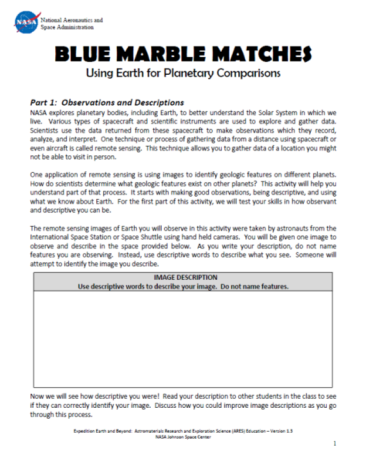 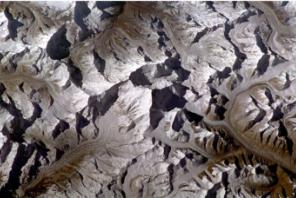 Write descriptions here
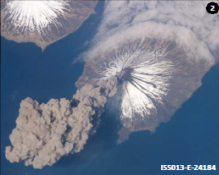 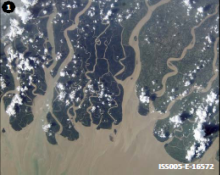 BEING DESCRIPTIVE
Listen to the image description and try to identify the image being described.
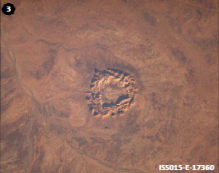 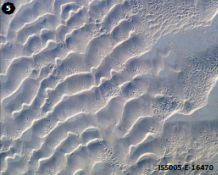 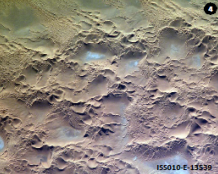 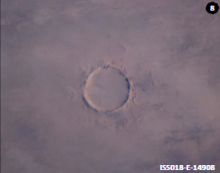 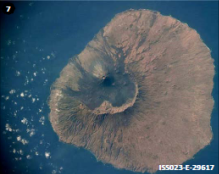 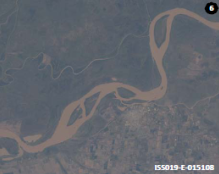 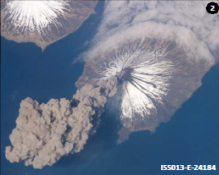 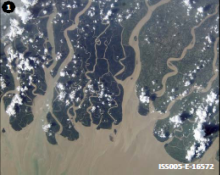 BEING DESCRIPTIVE
What were good descriptive characteristics (descriptors) or good ways to describe the features in these images.
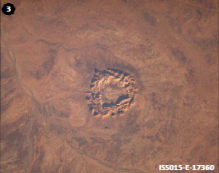 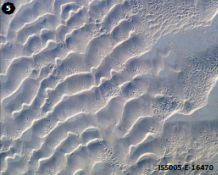 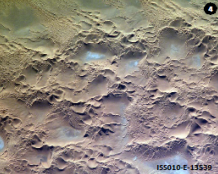 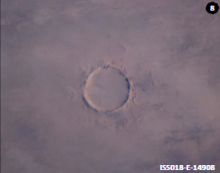 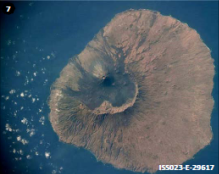 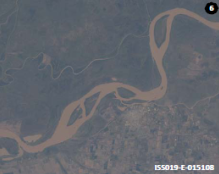 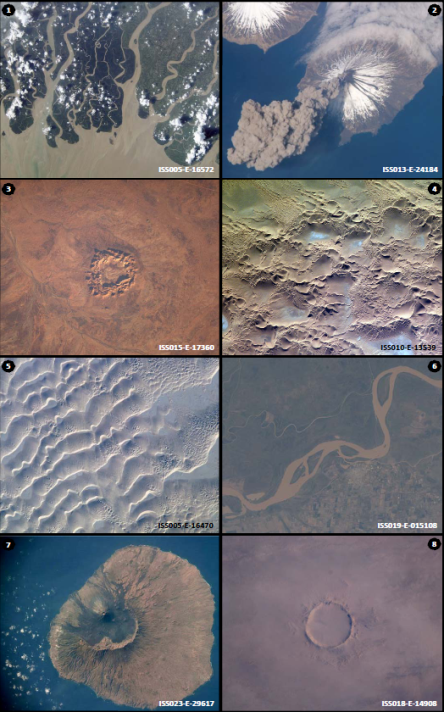 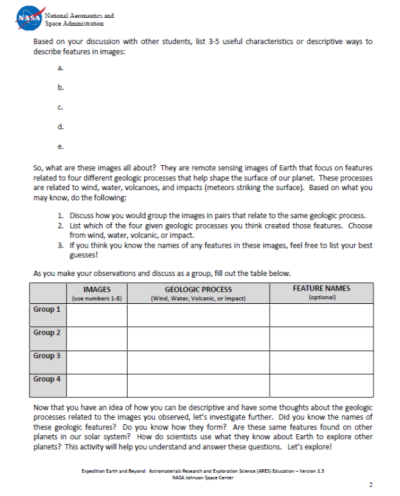 So what are these images all about?
Which images would you pair together that represent the same geologic process.
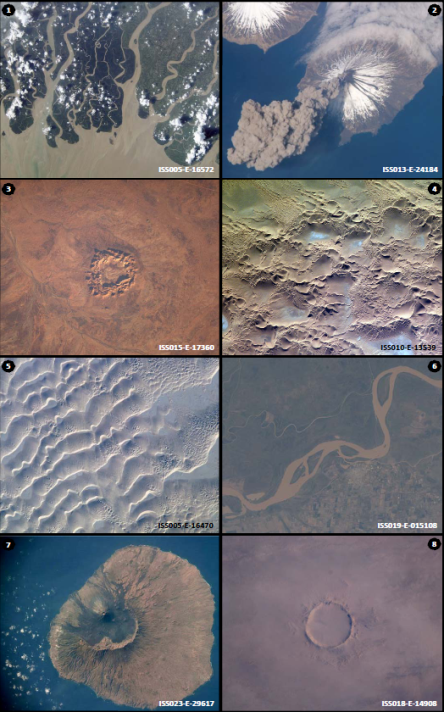 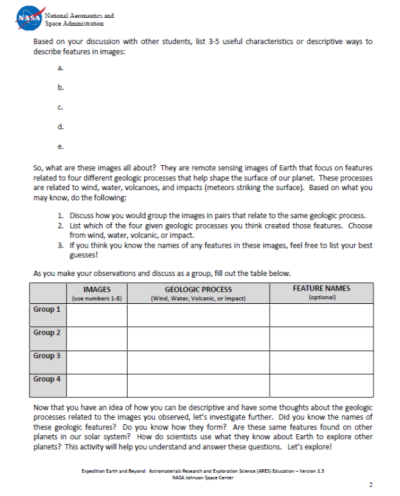 E X A M P L E
Impact
3 & 8
Which images would you pair together that represent the same geologic process.
BLUE MARBLE MATCHES
Part 2:  Developing Identification Criteria
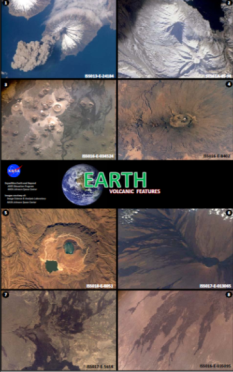 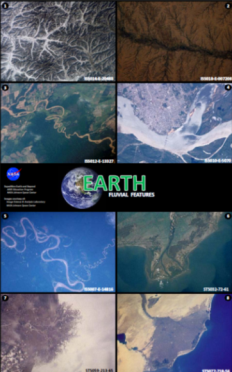 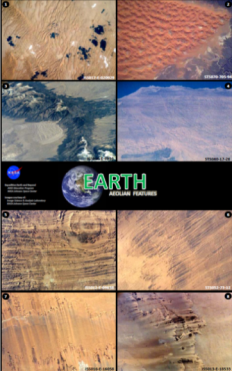 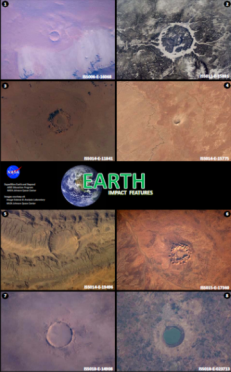 Aeolian		 Fluvial               Impact		 Volcanic
	 (Wind)		  (Water)
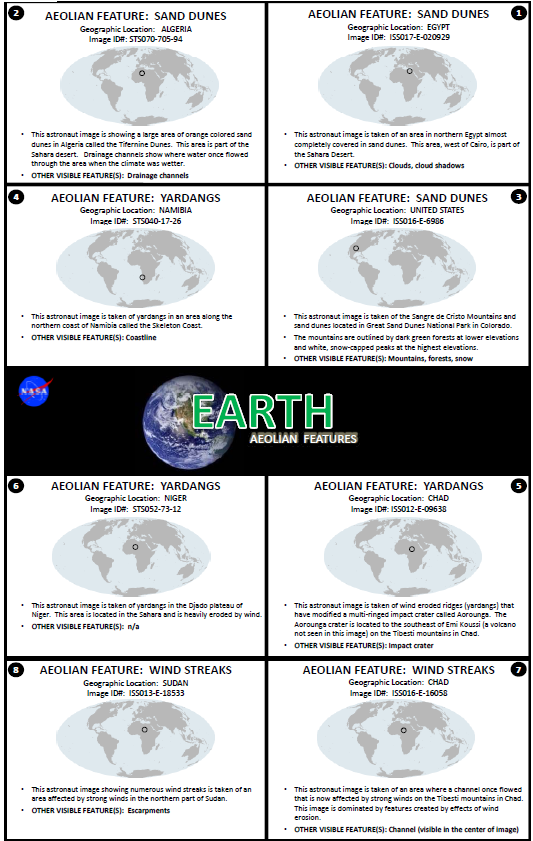 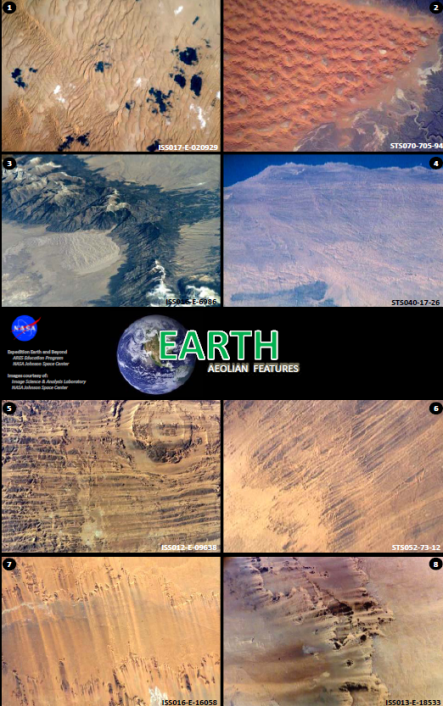 18
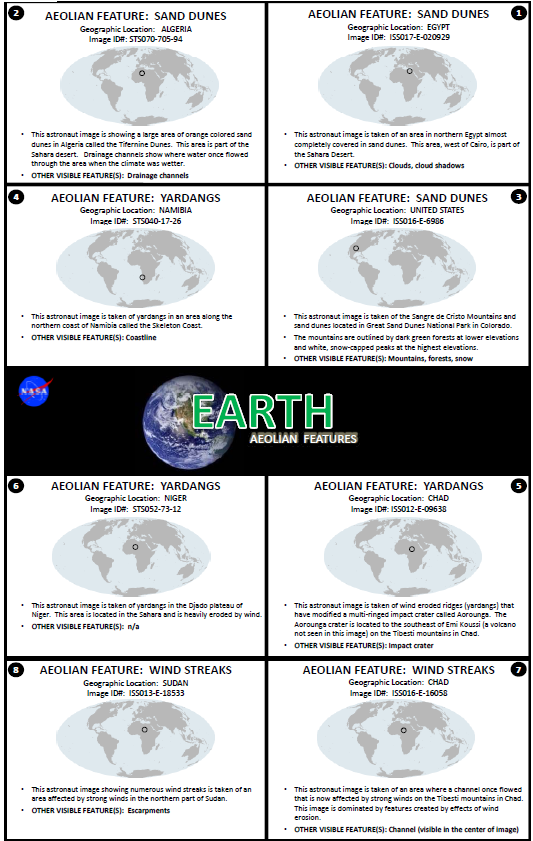 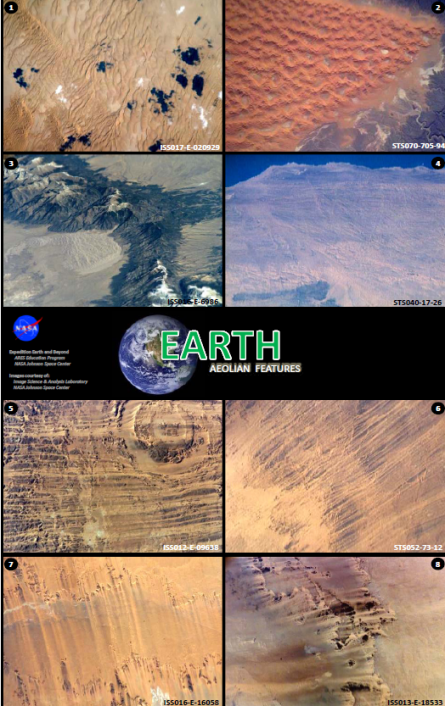 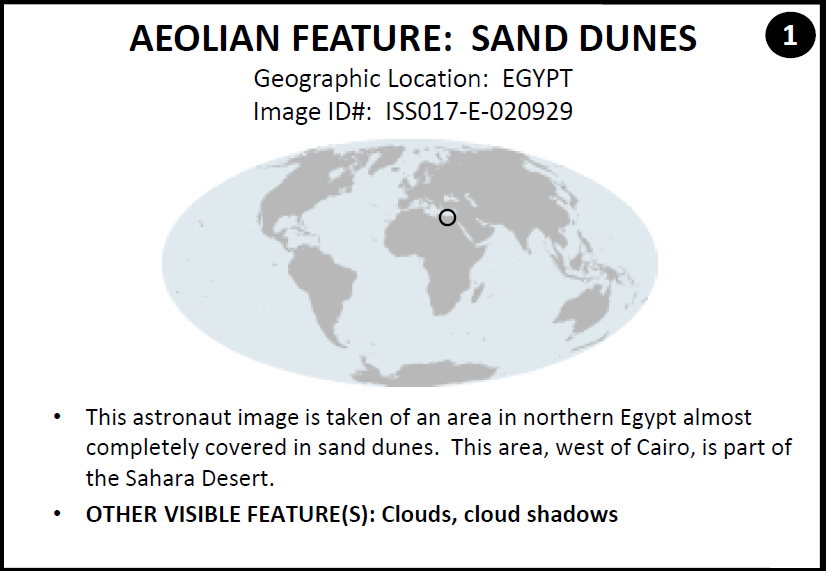 19
[Speaker Notes: This slide show shows the information provided on the back of each image.  Note how at the very top of the image the main feature in the image is clearly identified.]
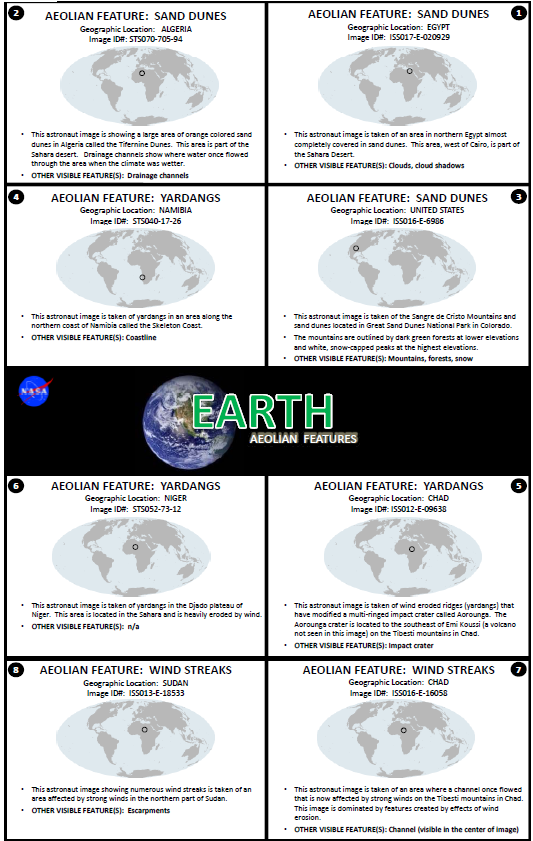 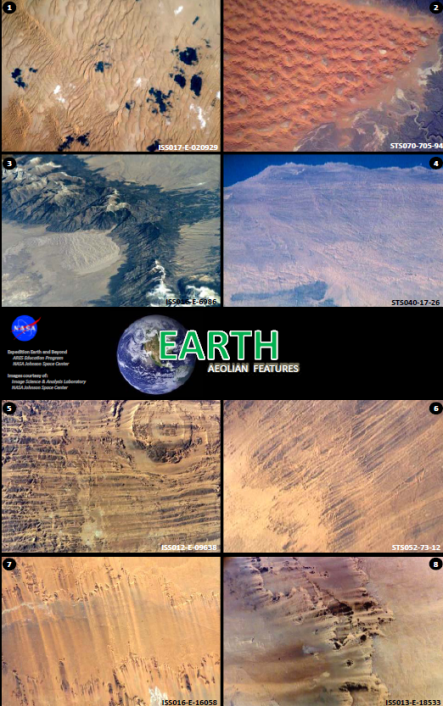 20
[Speaker Notes: Students should be aware of how each feature chart is organized.  Each feature chart:	
Focuses on features related to a specific process
Information is provided on the back to ensure they know what feature is visible in each image.  (note:  students should not try to guess what feature is being shown – they should focus on identifying common characteristics that they can use to help describe each feature.
Features are “grouped”.  For example, the first 3 images on the Aeolian Feature chart are sand dunes, the next 3 images are yardangs and the last 2 images are showing wind streaks.   This enables students to look at the images showing the same feature to identify common characteristics.]
BLUE MARBLE MATCHES
Part 2:  Developing Identification Criteria
WHAT YOU WILL DO:
Make observations of images related to each geologic process.

Select/revise 2 CRITERIA that best describe each feature. (Use Identification Criteria  tables in your handout.)
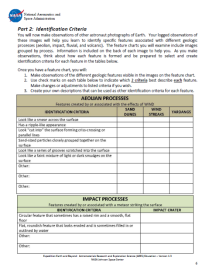 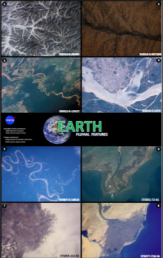 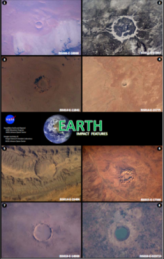 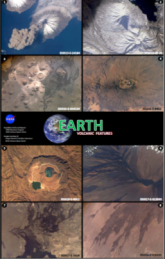 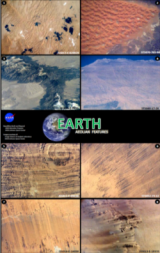 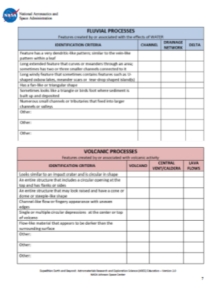 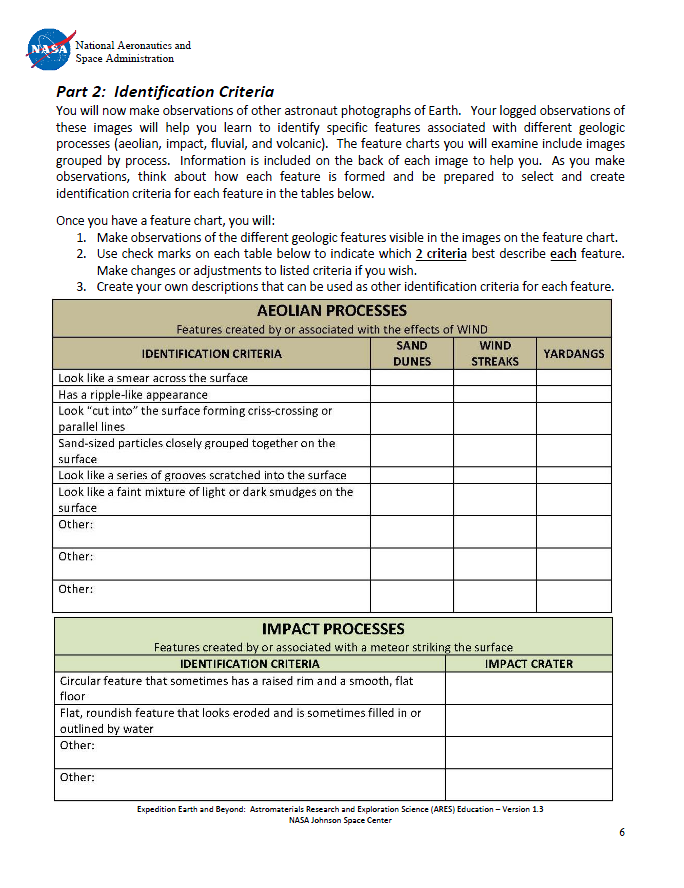 AEOLIAN FEATURES
E X A M P L E
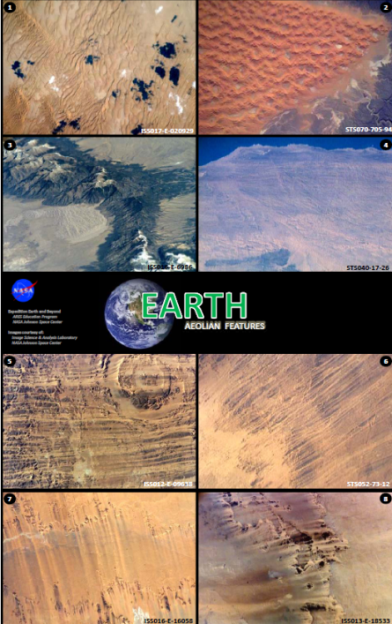 [Speaker Notes: Show the next few slides to students to help reinforce the following:
They will be looking for criteria to identify each geologic feature.  Geologic features on given on the right.  In this example there are 3 features (sand dunes, wind streaks, and yardangs).]
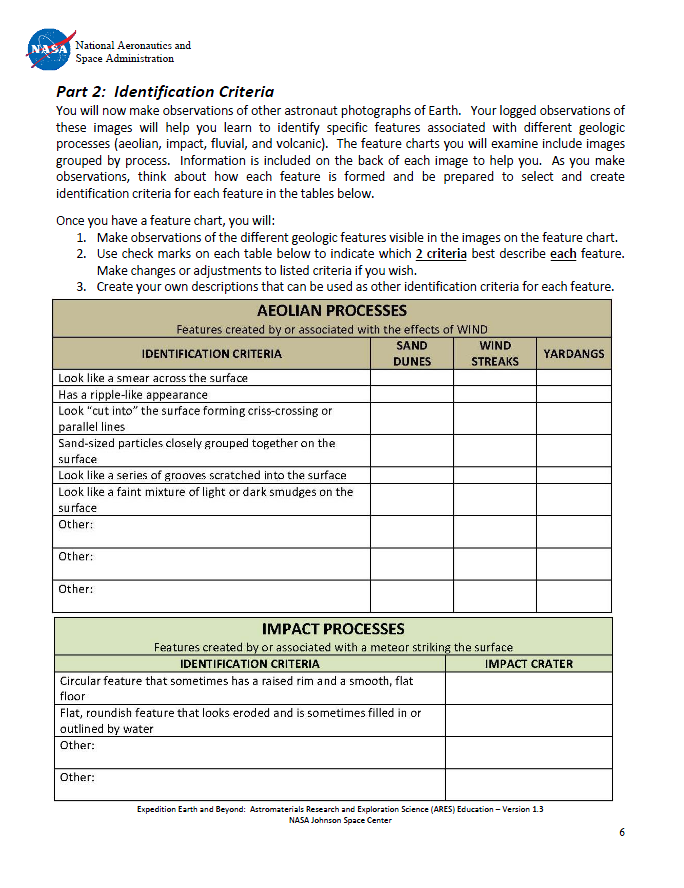 AEOLIAN FEATURES
E X A M P L E
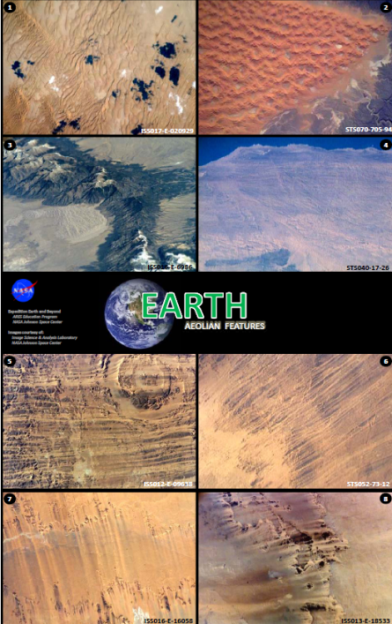 Select/revise 2 CRITERIA that best describe each feature.
[Speaker Notes: Show the next few slides to students to help reinforce the following:
They will be looking for criteria to identify each geologic feature.  Geologic features on given on the right.  In this example there are 3 features (sand dunes, wind streaks, and yardangs).]
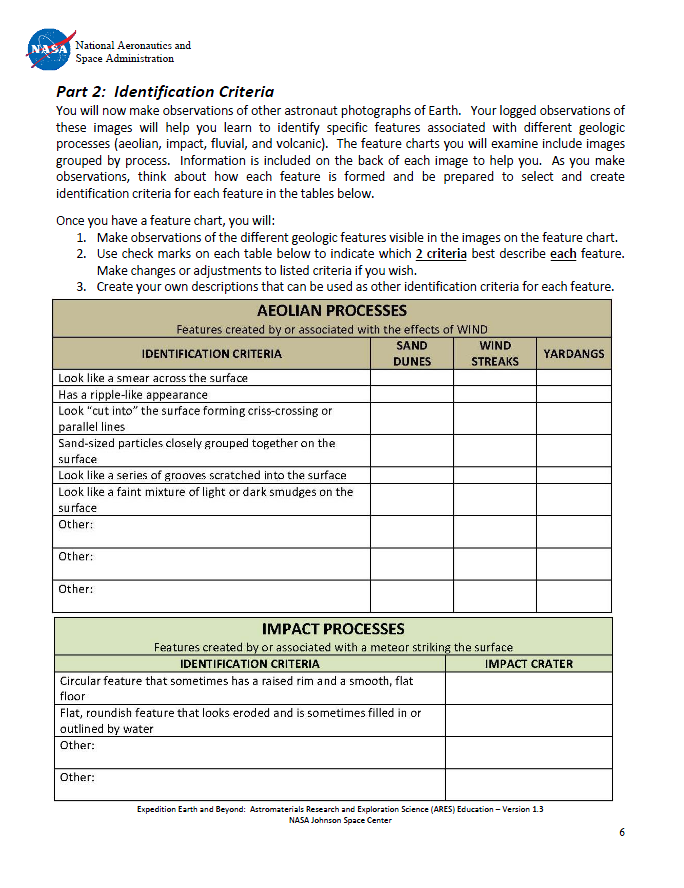 AEOLIAN FEATURES
E X A M P L E
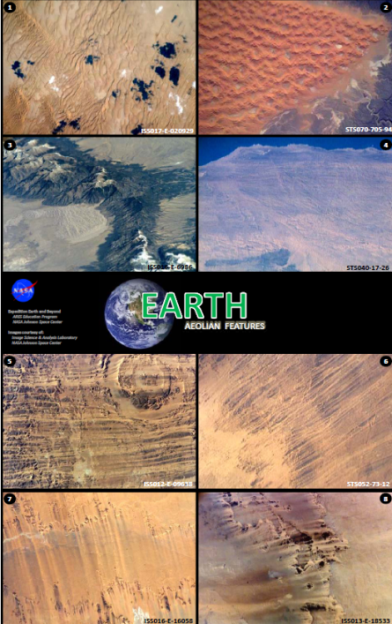 Select/revise 2 CRITERIA that best describe each feature.
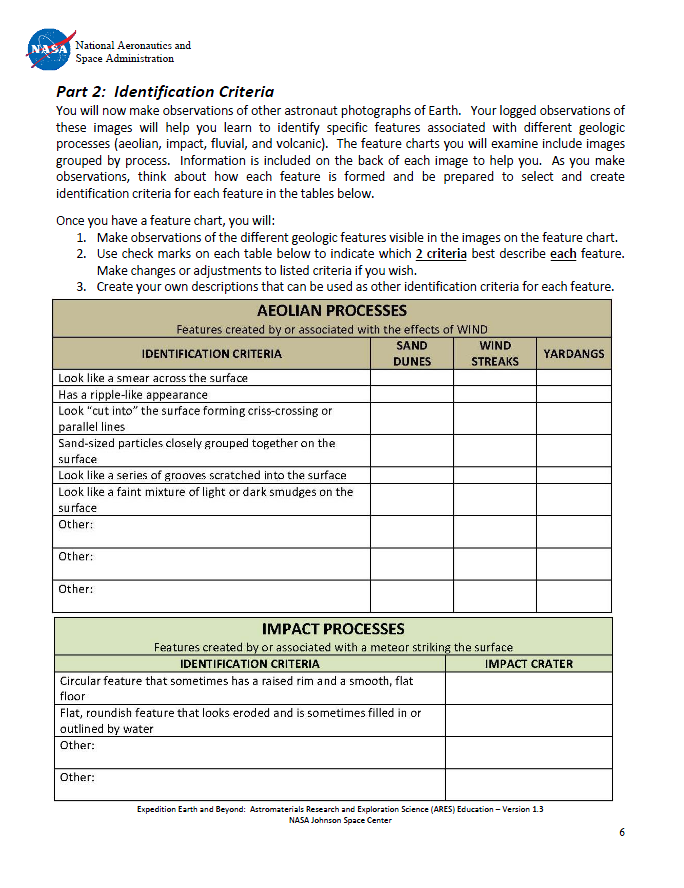 AEOLIAN FEATURES
E X A M P L E
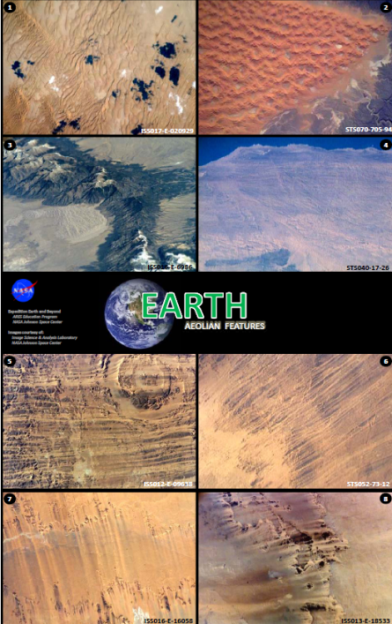 Select/revise 2 CRITERIA that best describe each feature.
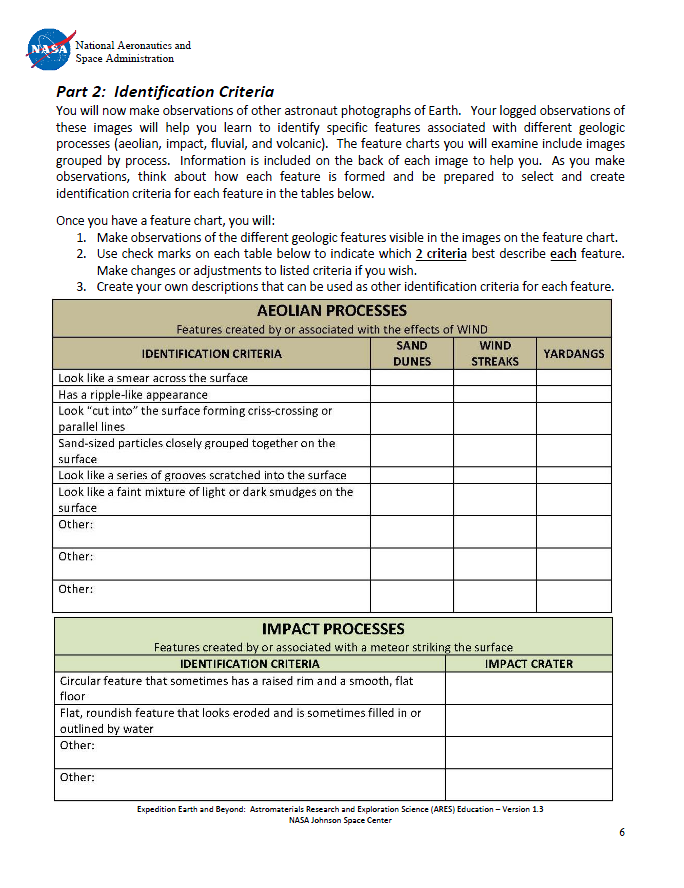 AEOLIAN FEATURES
E X A M P L E
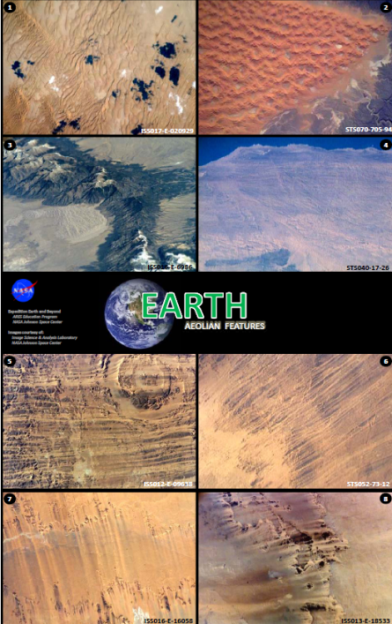 Select/revise 2 CRITERIA that best describe each feature.
[Speaker Notes: Students should read each identification criteria and based on their observations, decided which ONE feature that criteria best describes.  They will repeat this process for each criteria listed.  In the end, there will be 2 criteria marked for each geologic feature.

The next few slides provide an example for the aeolian features.]
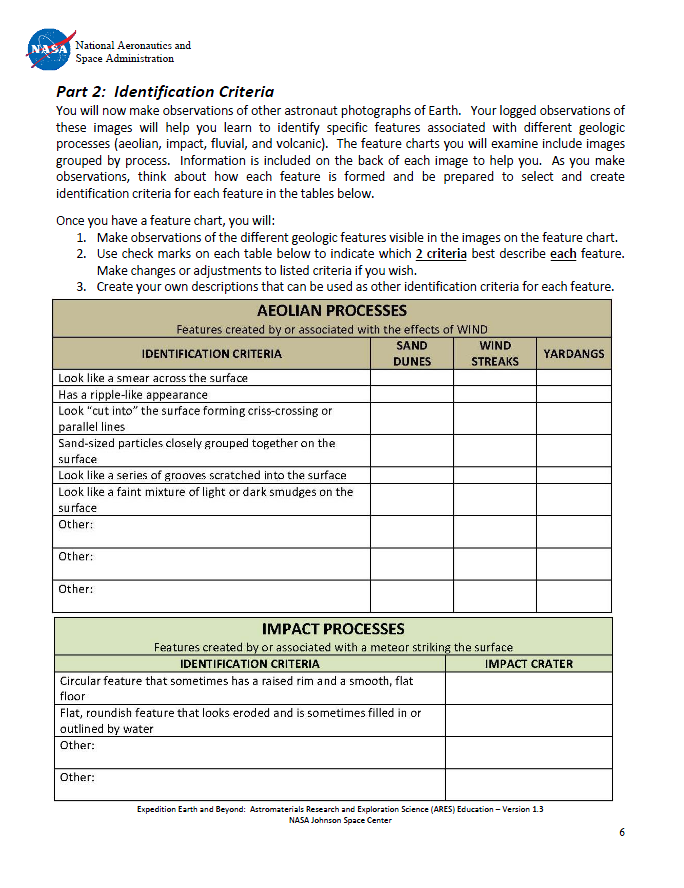 AEOLIAN FEATURES
E X A M P L E
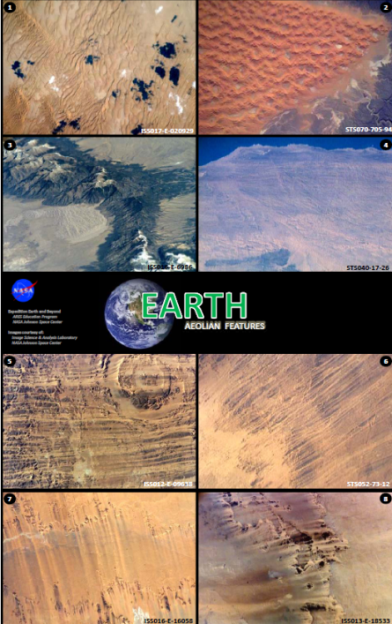 Select/revise 2 CRITERIA that best describe each feature.
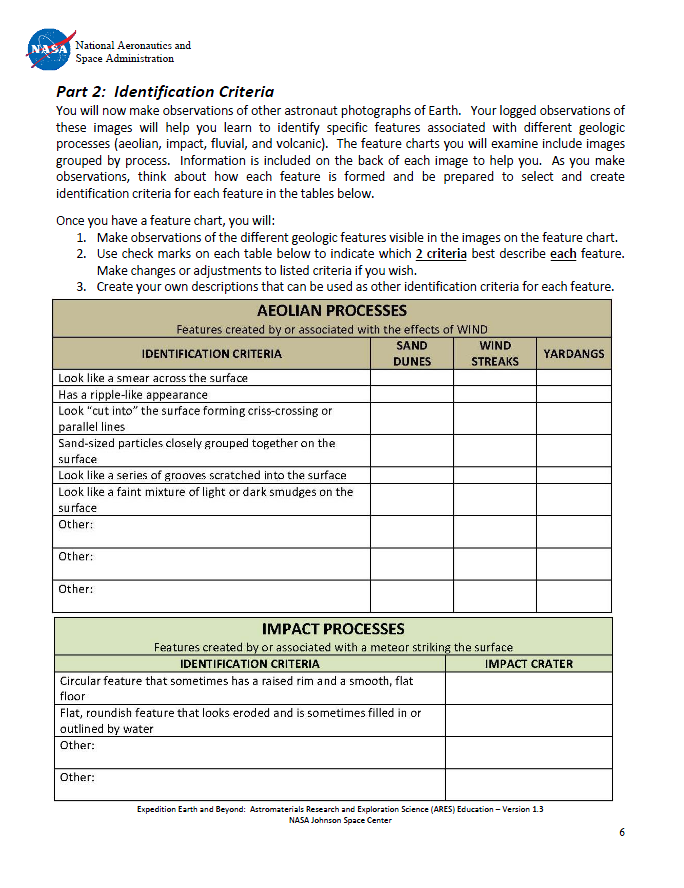 AEOLIAN FEATURES
E X A M P L E
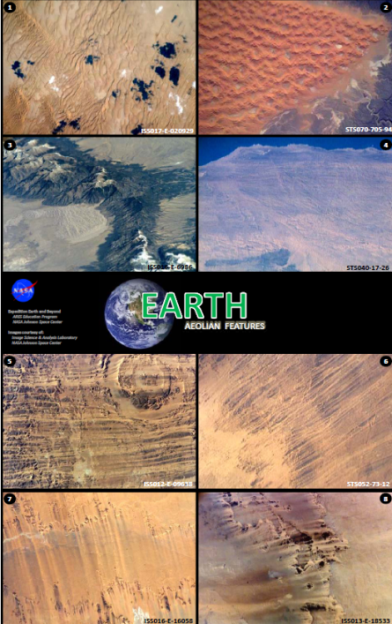 Select/revise 2 CRITERIA that best describe each feature.
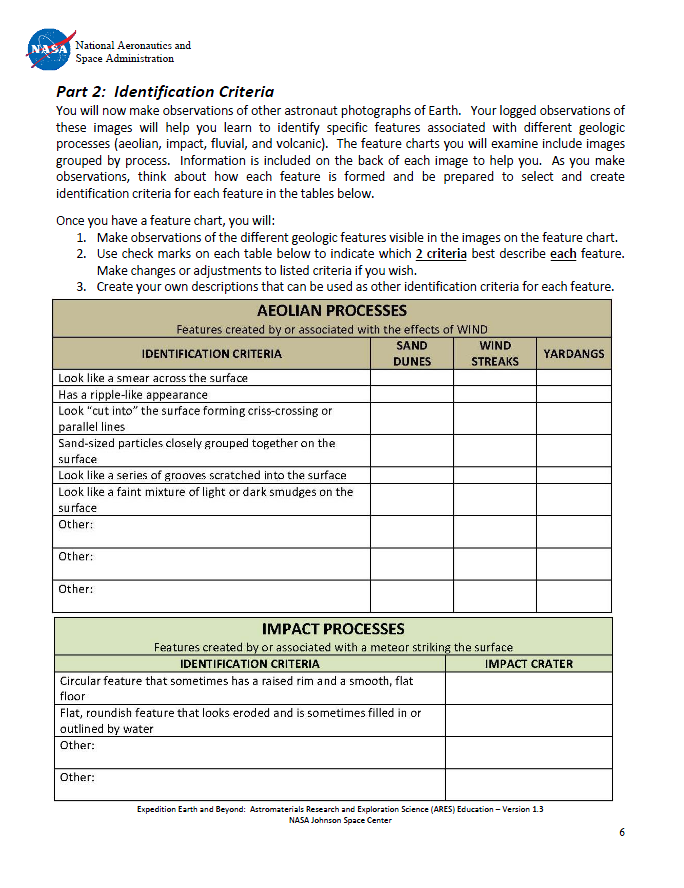 AEOLIAN FEATURES
E X A M P L E
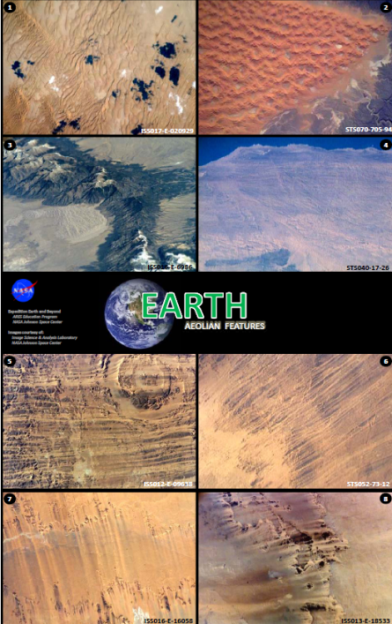 Select/revise 2 CRITERIA that best describe each feature.
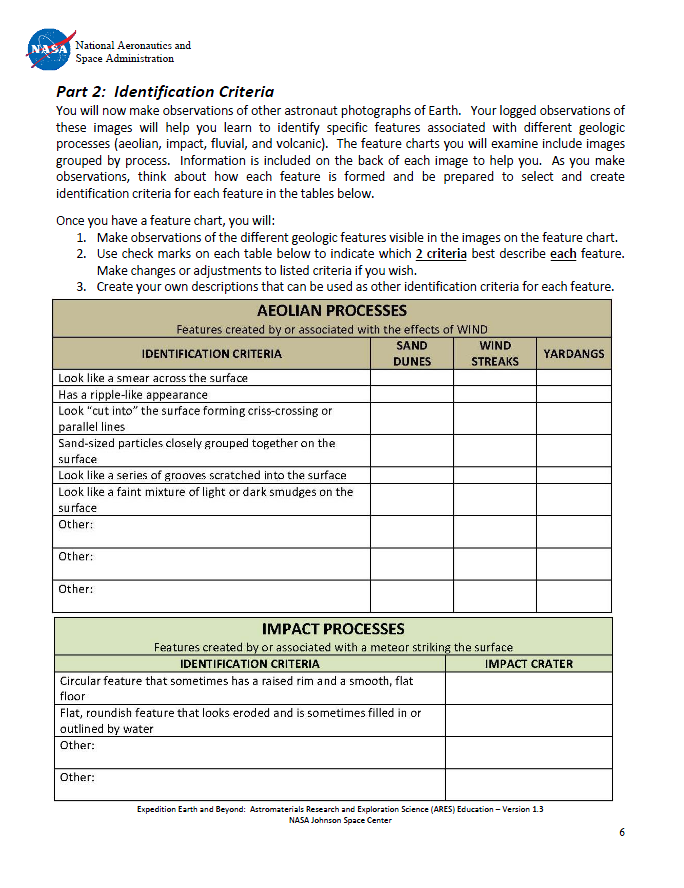 AEOLIAN FEATURES
E X A M P L E
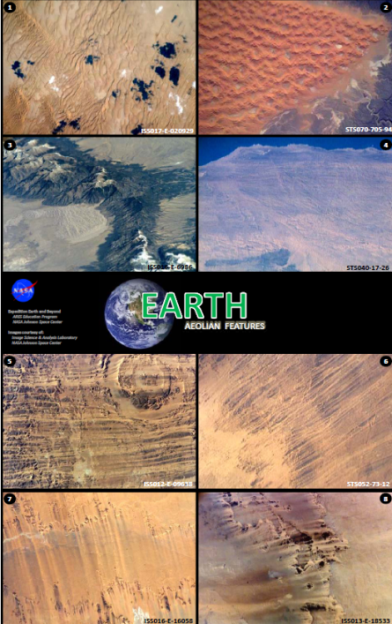 Select/revise 2 CRITERIA that best describe each feature.
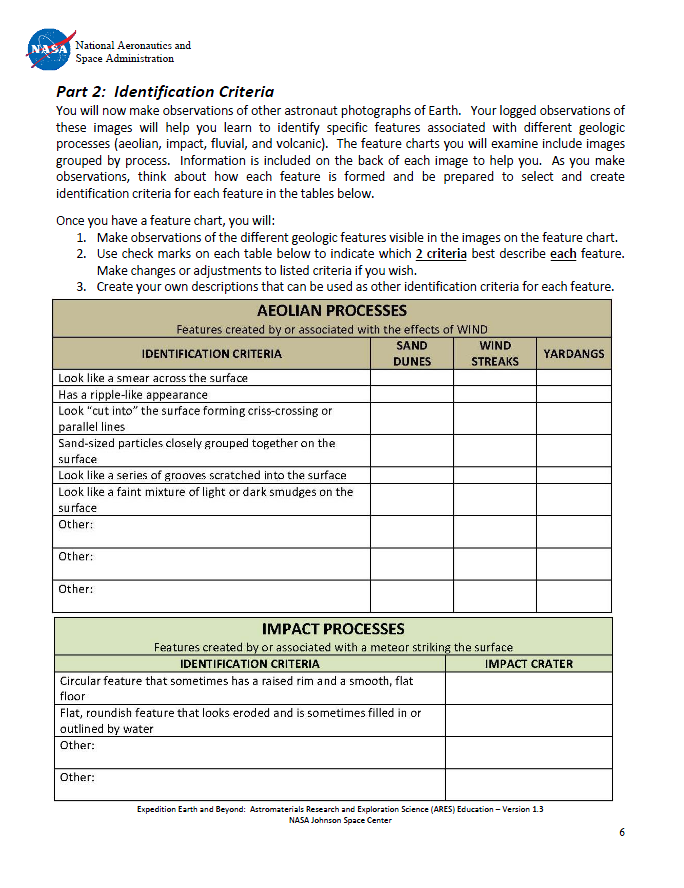 AEOLIAN FEATURES
E X A M P L E
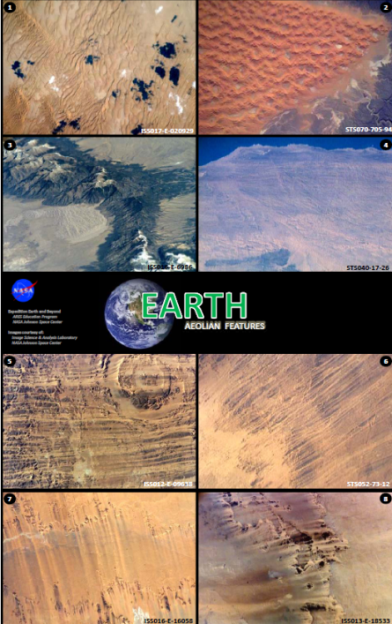 Select/revise 2 CRITERIA that best describe each feature.
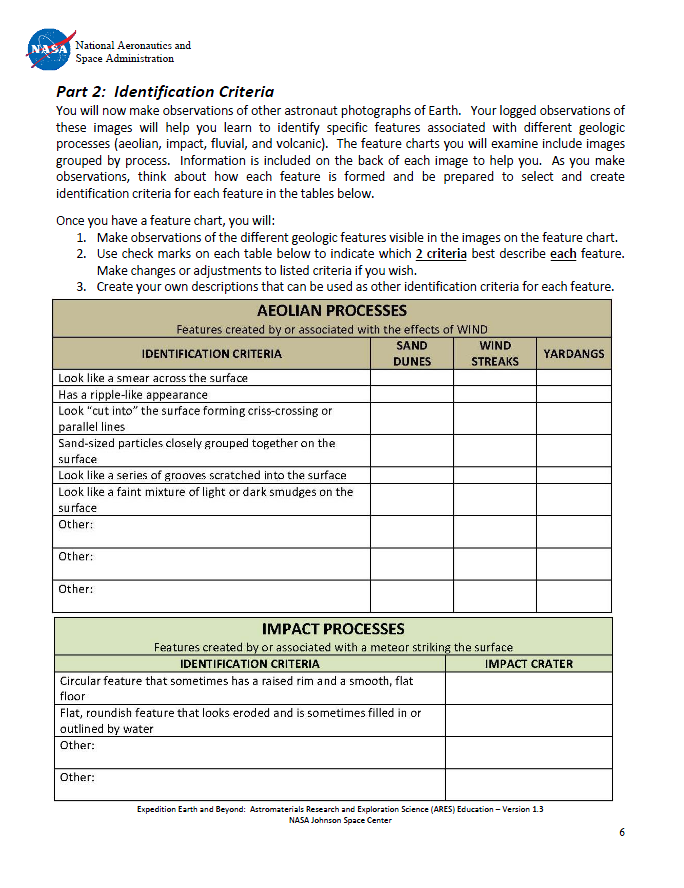 AEOLIAN FEATURES
E X A M P L E
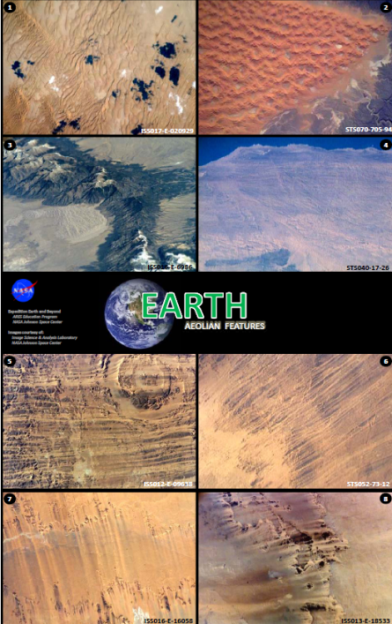 Select/revise 2 CRITERIA that best describe each feature.
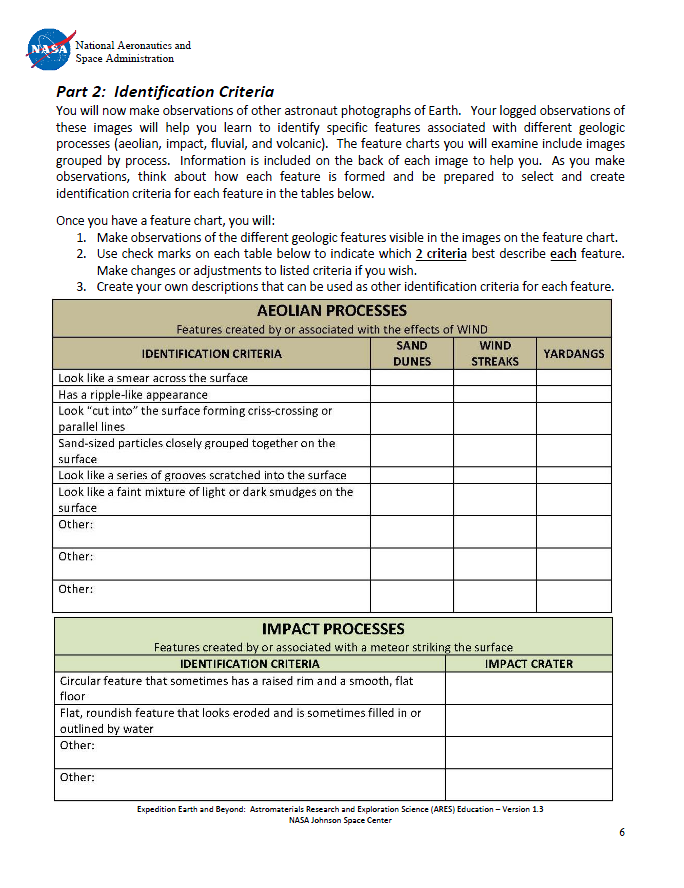 AEOLIAN FEATURES
E X A M P L E
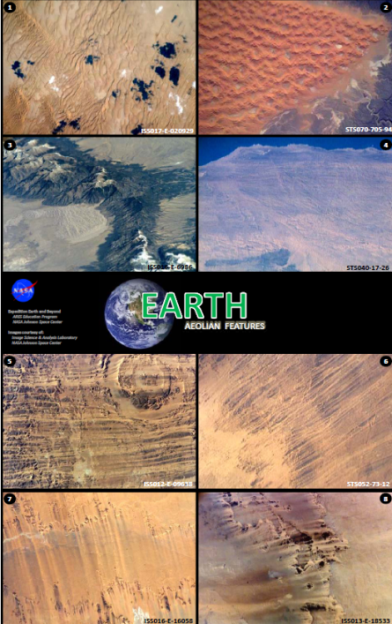 Select/revise 2 CRITERIA that best describe each feature.
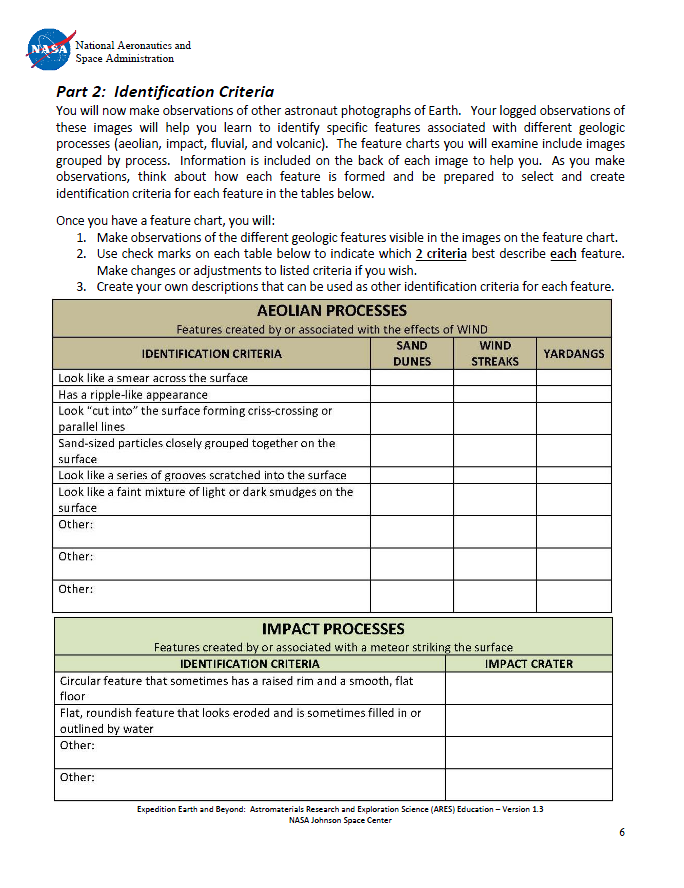 AEOLIAN FEATURES
E X A M P L E
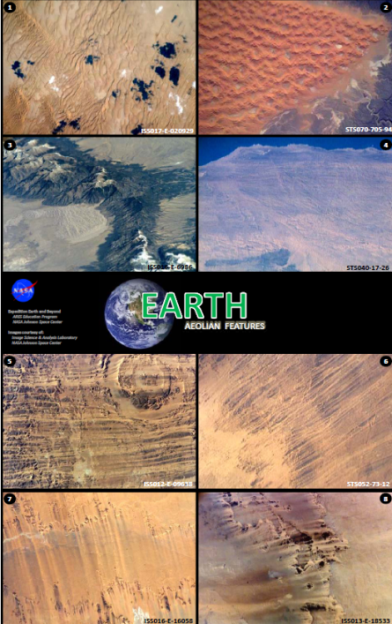 Select/revise 2 CRITERIA that best describe each feature.
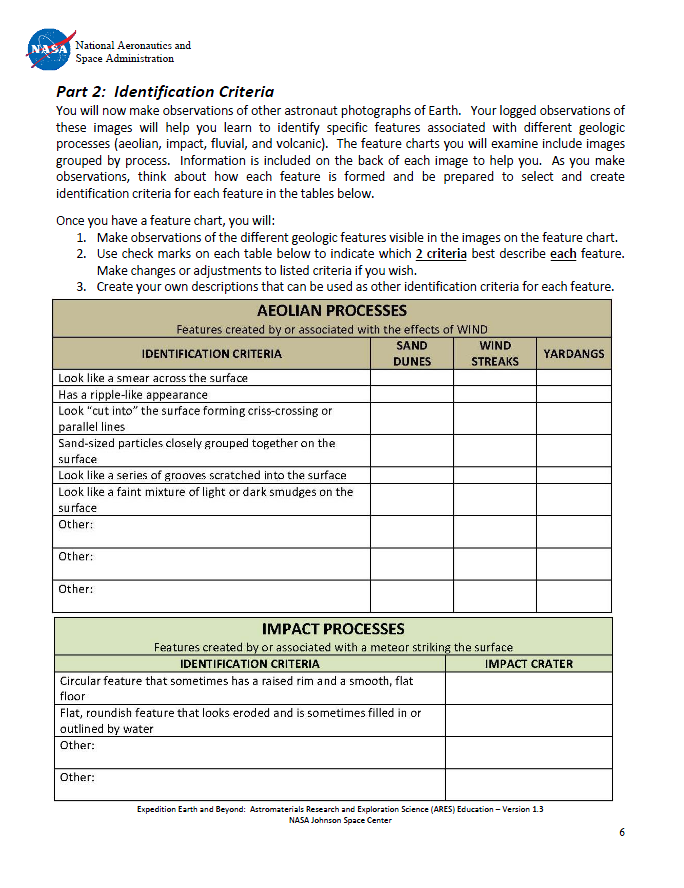 AEOLIAN FEATURES
E X A M P L E
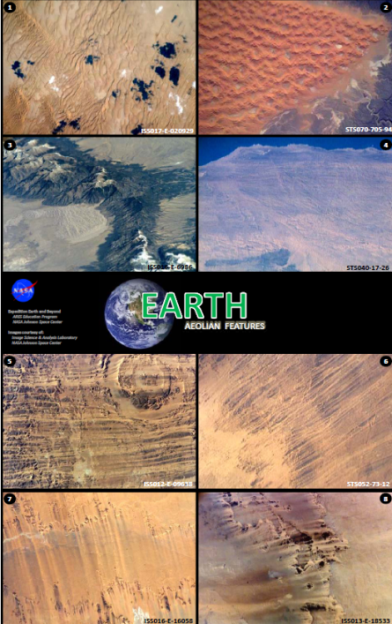 Select/revise 2 CRITERIA that best describe each feature.
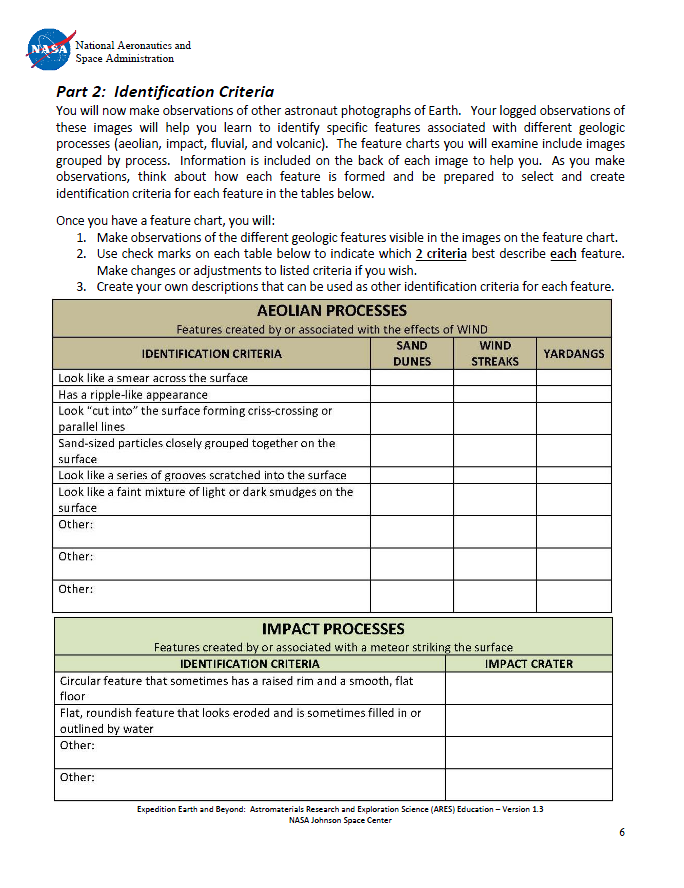 AEOLIAN FEATURES
E X A M P L E
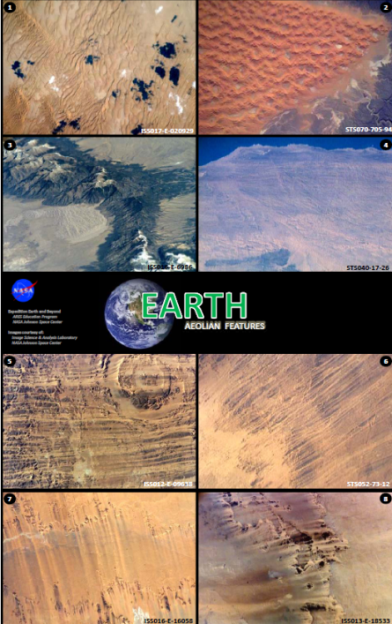 Select/revise 2 CRITERIA that best describe each feature.
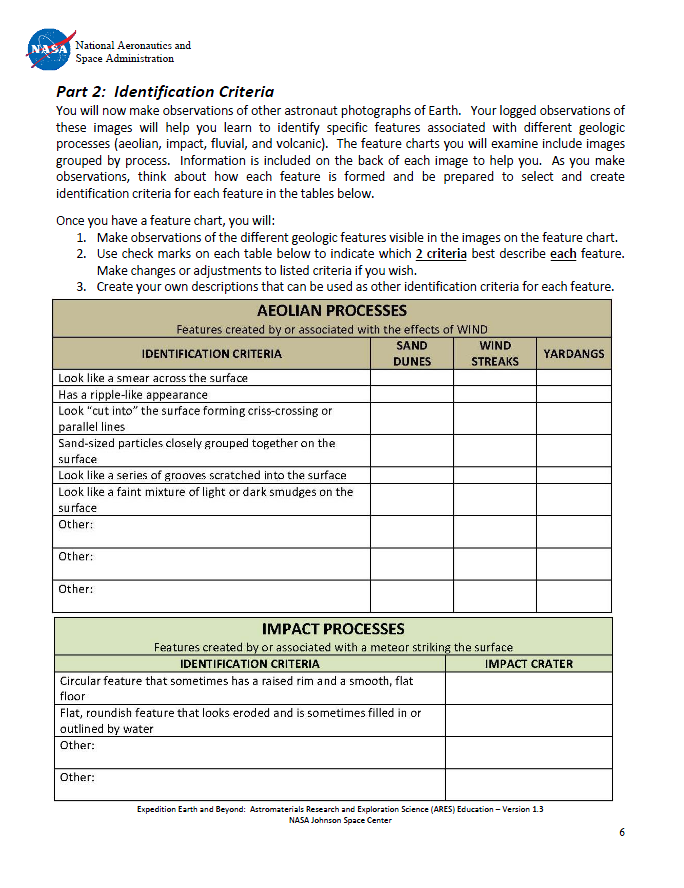 AEOLIAN FEATURES
E X A M P L E
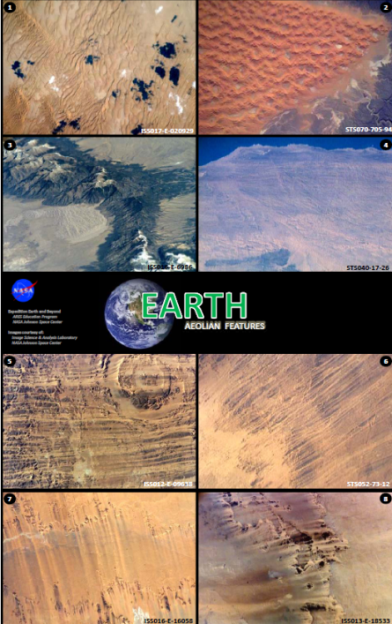 Select/revise 2 CRITERIA that best describe each feature.
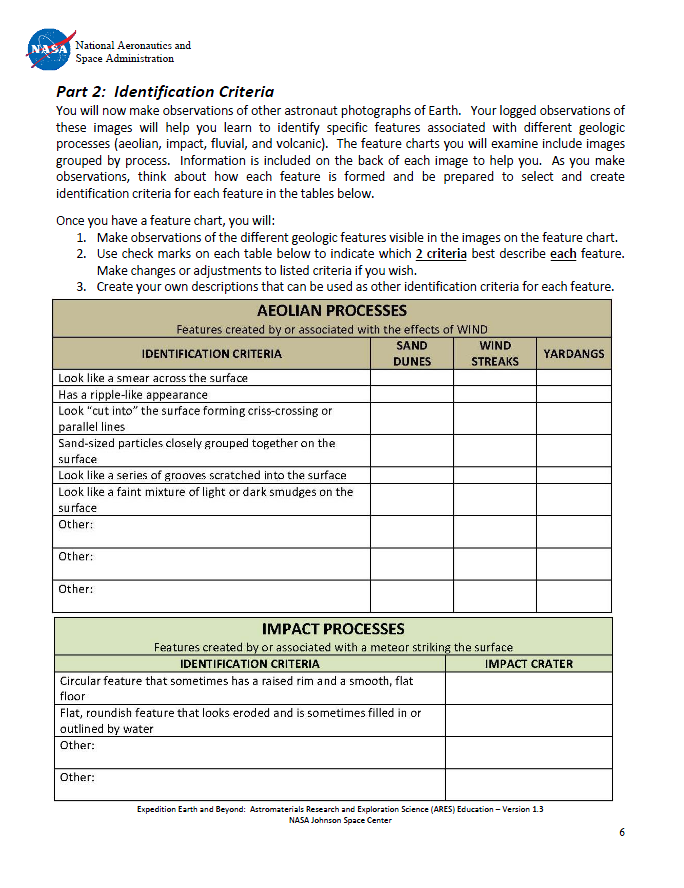 AEOLIAN FEATURES
E X A M P L E
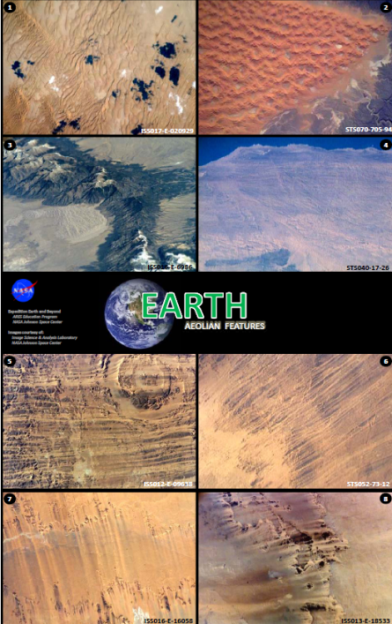 Select/revise 2 CRITERIA that best describe each feature.
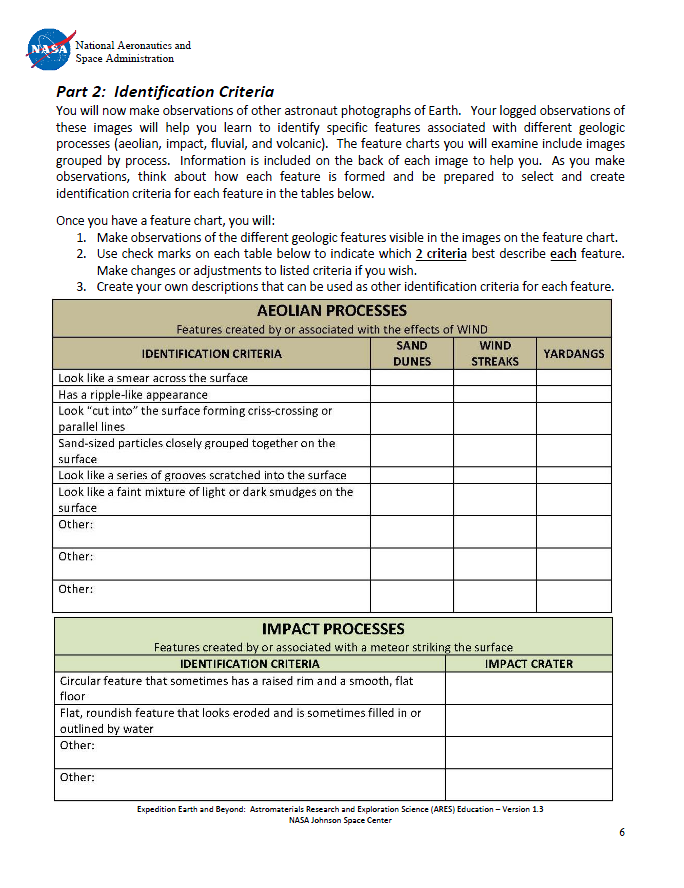 AEOLIAN FEATURES
E X A M P L E
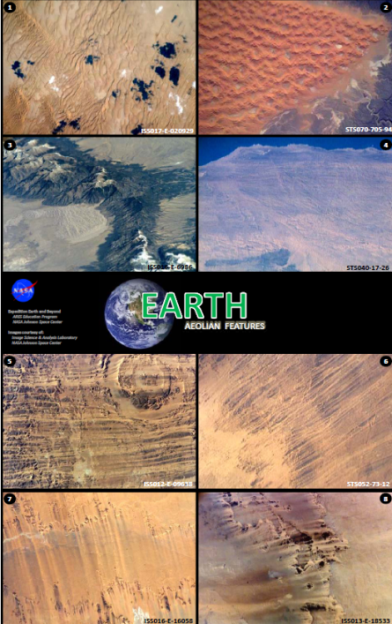 Select/revise 2 CRITERIA that best describe each feature.
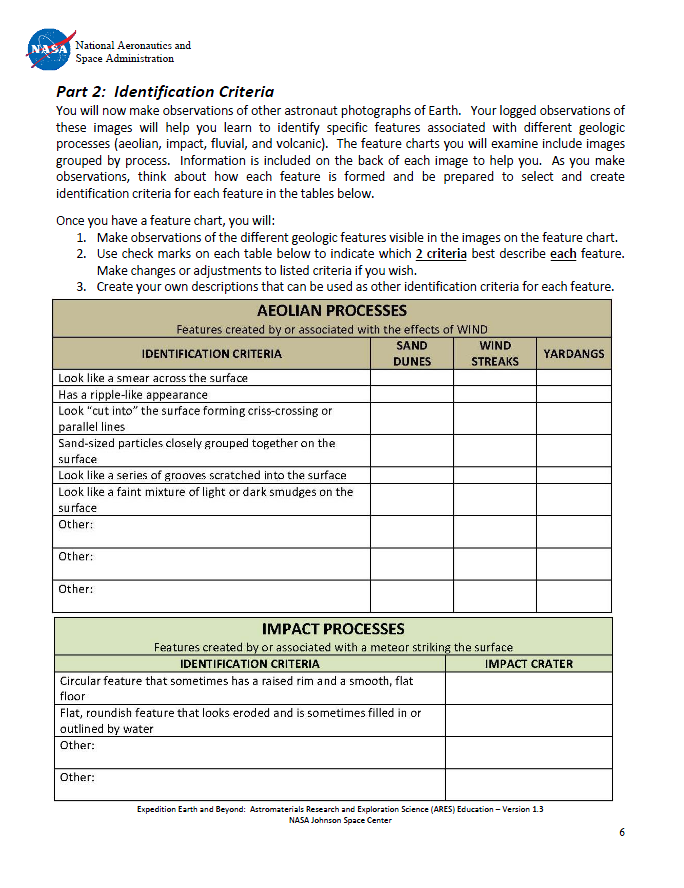 AEOLIAN FEATURES
E X A M P L E
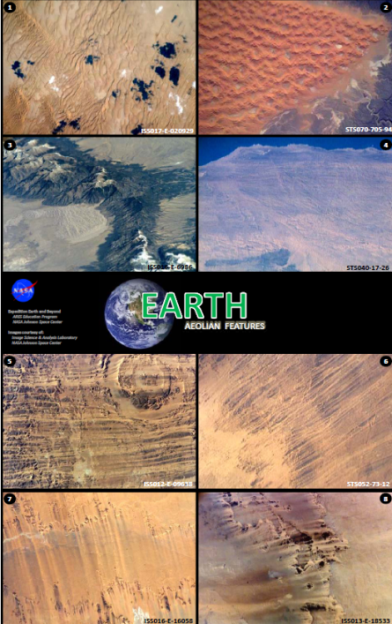 Select/revise 2 CRITERIA that best describe each feature.
Only 2 criteria for each feature.  Revise criteria as you wish.
[Speaker Notes: Only 2 criteria should be selected for each feature.]
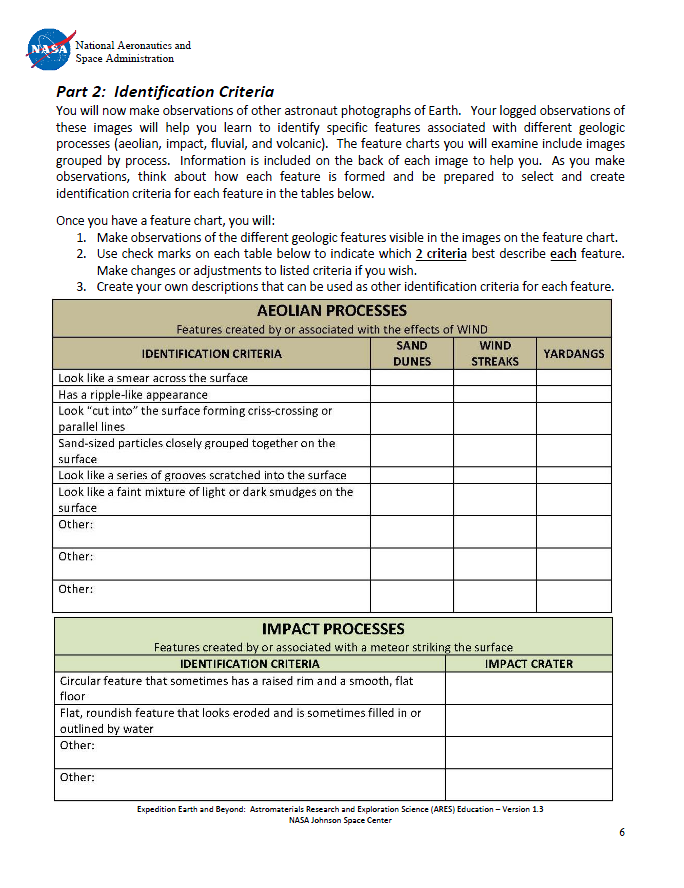 AEOLIAN FEATURES
E X A M P L E
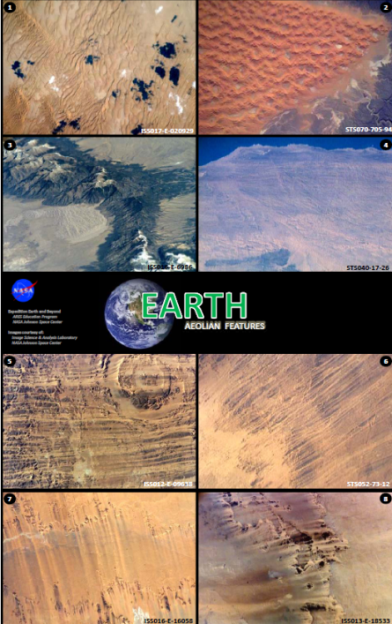 Select/revise 2 CRITERIA that best describe each feature.
Only 2 criteria for each feature.  Revise criteria as you wish.  Circle, underline, or highlight KEY WORDS.
[Speaker Notes: You might want to have students circle, underline, or highlight key words that best describe each feature.  Students can also rewrite criteria if they wish.]
AEOLIAN FEATURES
E X A M P L E
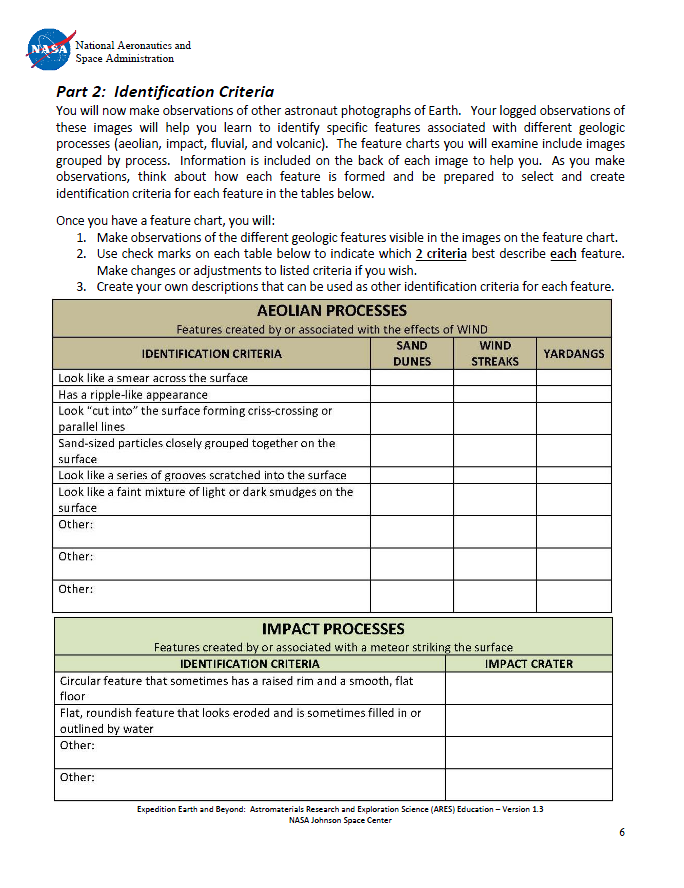 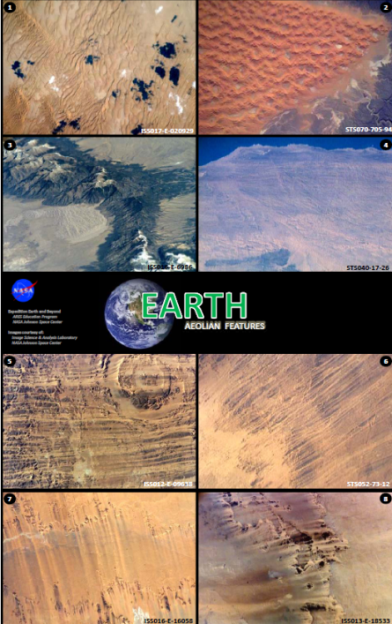 Select/revise 2 CRITERIA that best describe each feature.
Only 2 criteria for each feature.  Revise criteria as you wish.  Circle, underline, or highlight KEY WORDS.
Waves of Sand-sized particles
Looks like a smudge
Scratches on the surface
Write your own descriptions (optional).
[Speaker Notes: Students can also write in their own descriptions or shorten some of the previously written descriptions.  This is optional.]
IMPACT FEATURES
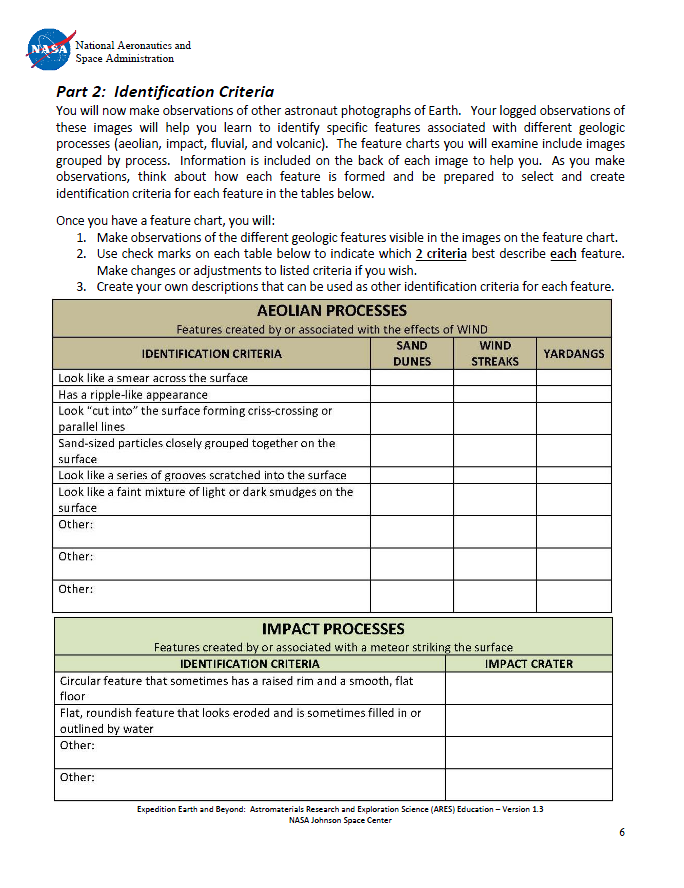 E X A M P L E
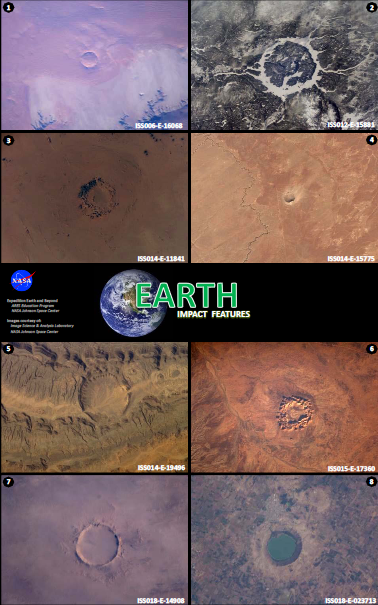 Select/revise 2 CRITERIA that best describe each feature.
IMPACT FEATURES
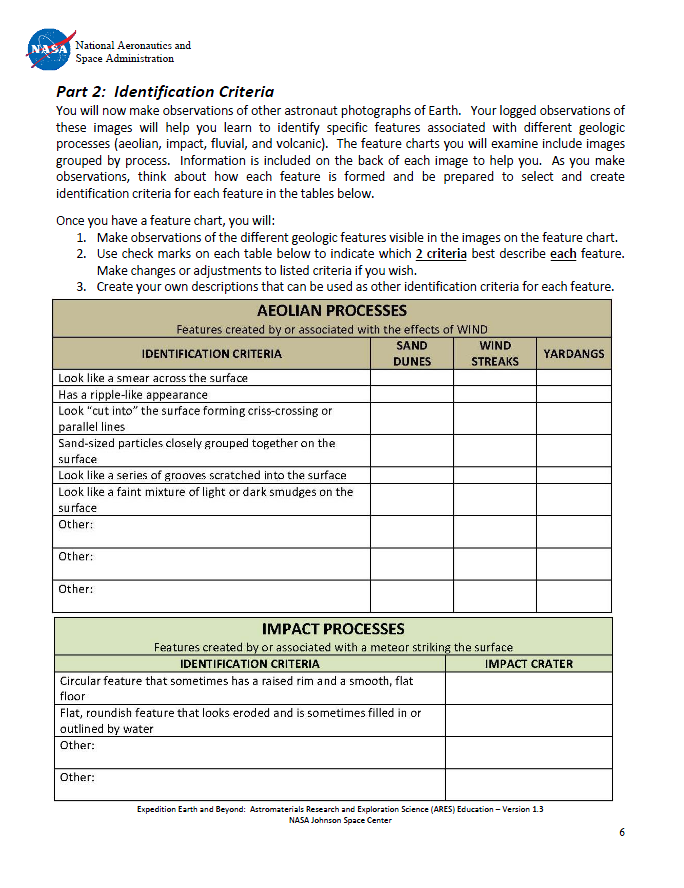 E X A M P L E
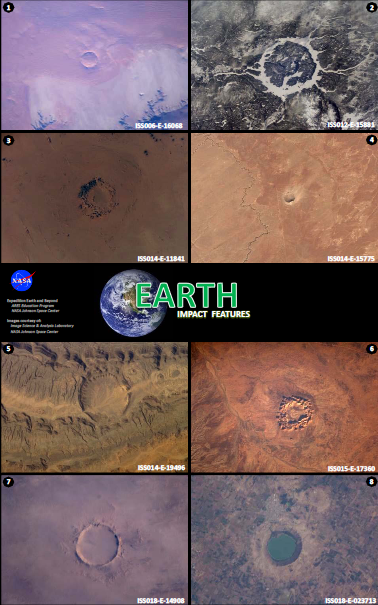 Select/revise 2 CRITERIA that best describe each feature.
There are only      2 criteria and only 1 feature.
1
2
IMPACT FEATURES
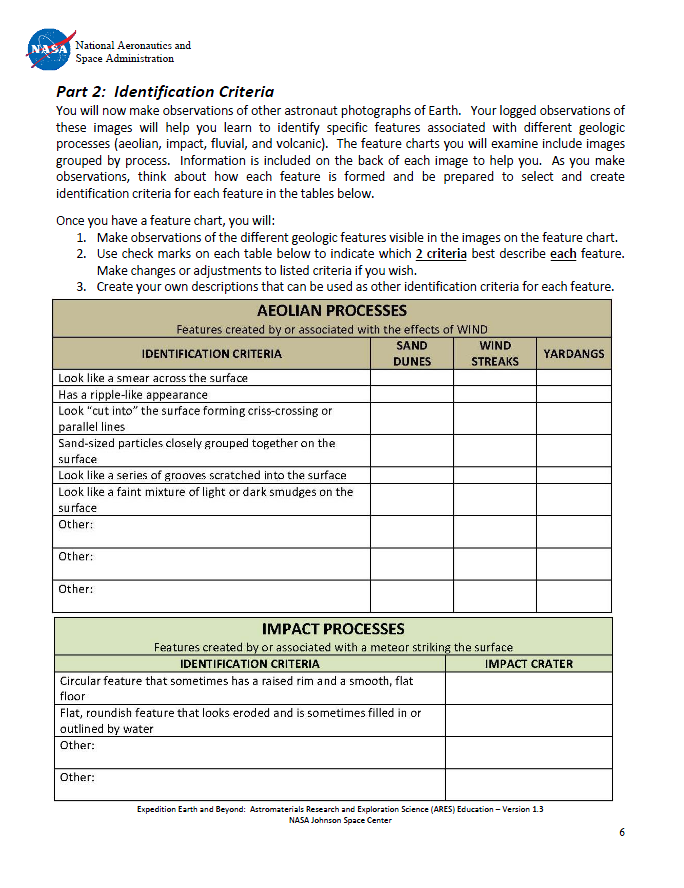 E X A M P L E
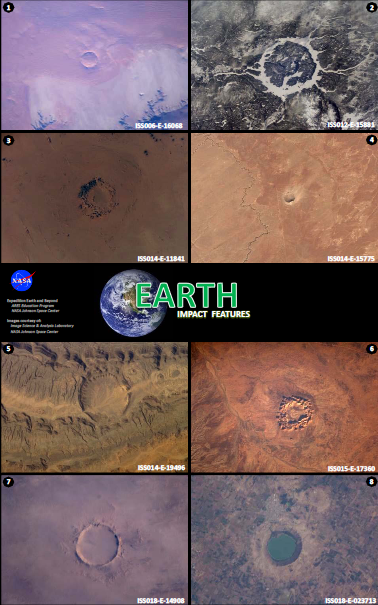 Select/revise 2 CRITERIA that best describe each feature.
There are only 2 criteria and 1 feature.  
Focus on identifying    KEY WORDS.
1
2
IMPACT FEATURES
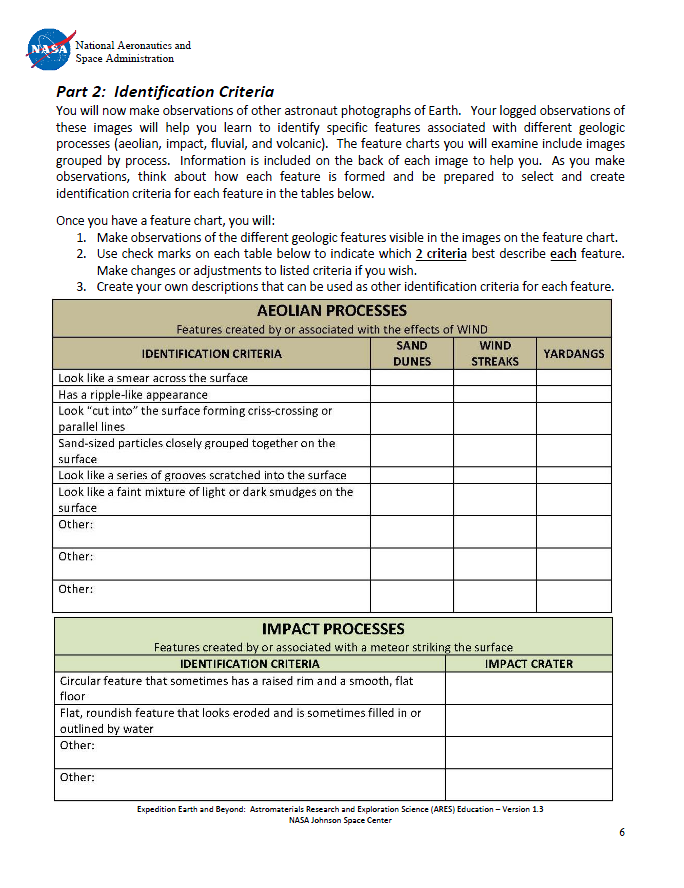 E X A M P L E
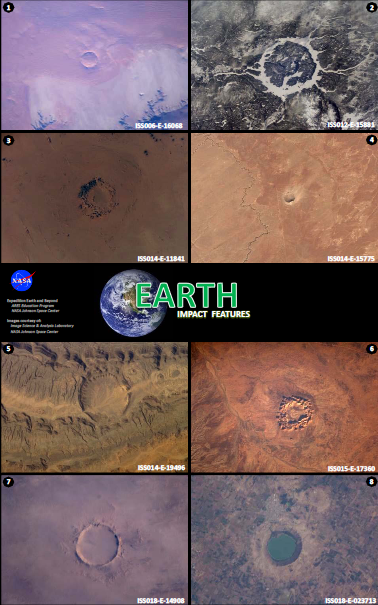 Select/revise 2 CRITERIA that best describe each feature.
There are only 2 criteria and 1 feature.  
Focus on identifying    KEY WORDS.
1
2
Write your own descriptions here!
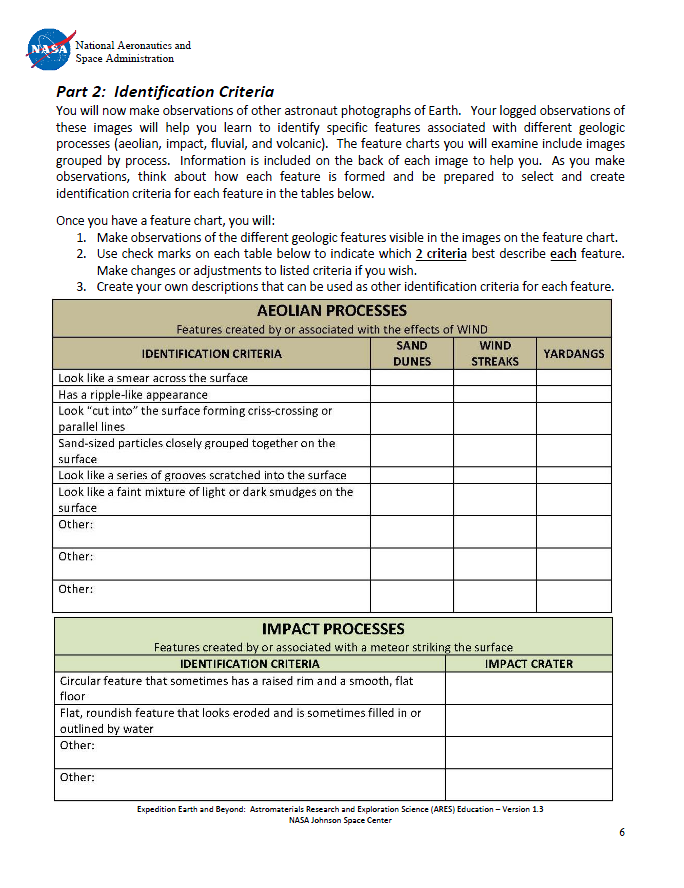 AEOLIAN FEATURES
E X A M P L E
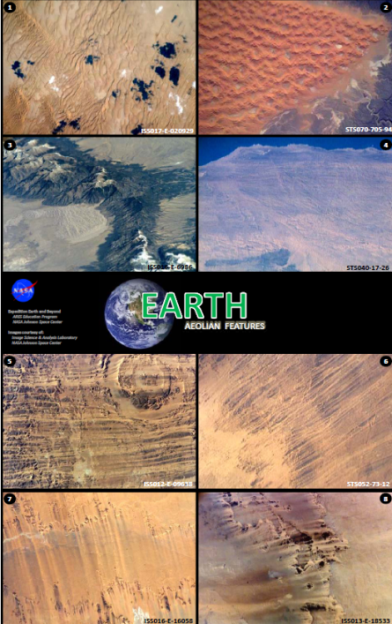 Select/revise 2 CRITERIA that best describe each feature.
Only 2 criteria for each feature.  Revise criteria as you wish.  Circle, underline, or highlight KEY WORDS.
[Speaker Notes: You might want to have students circle, underline, or highlight key words that best describe each feature.  Students can also rewrite criteria if they wish.]
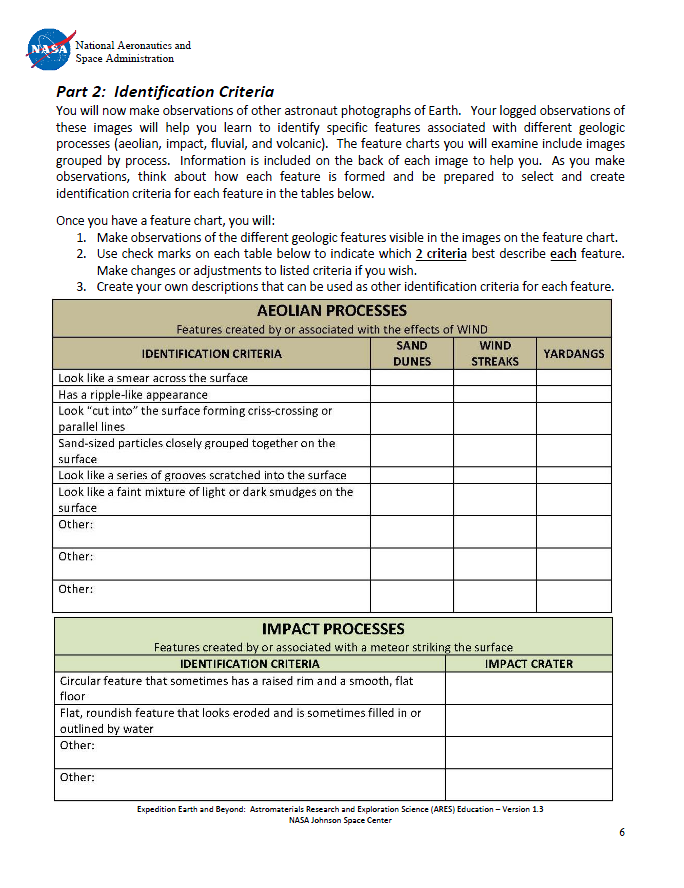 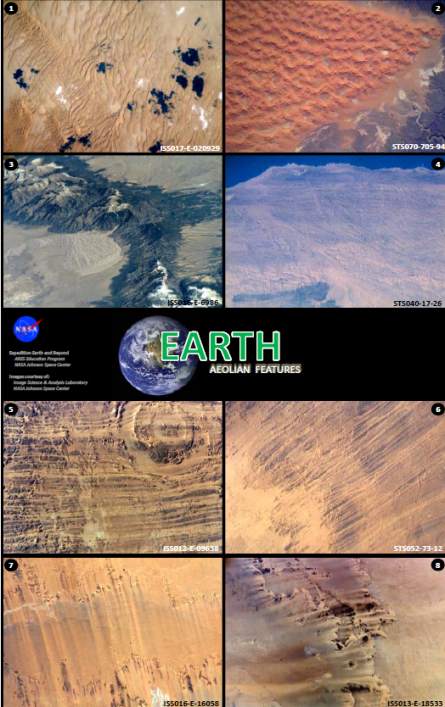 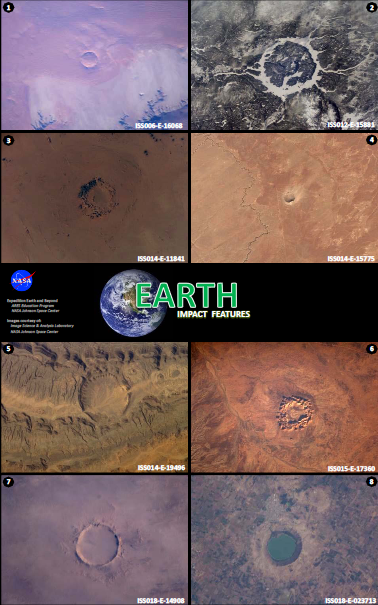 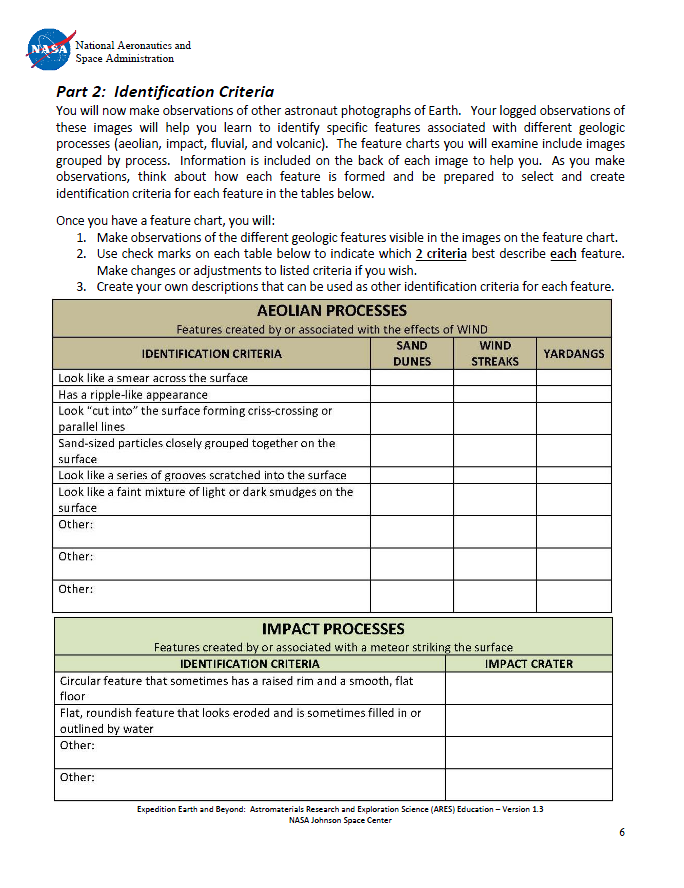 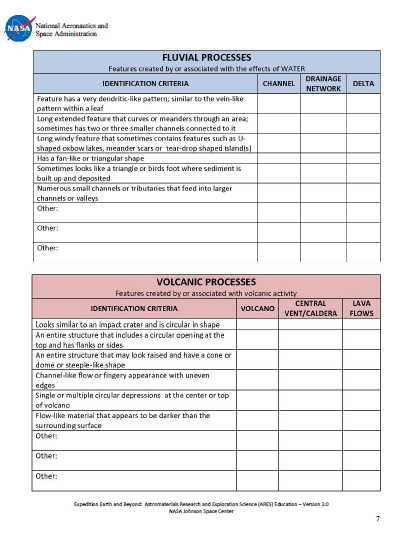 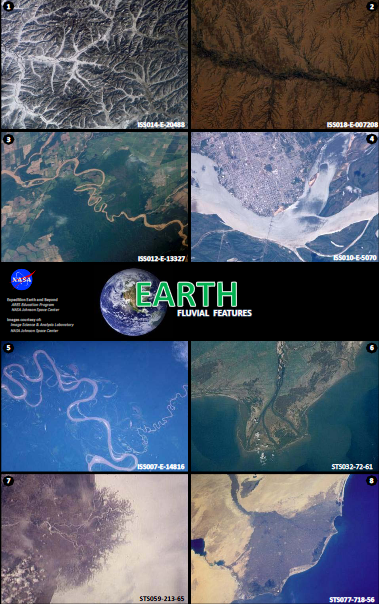 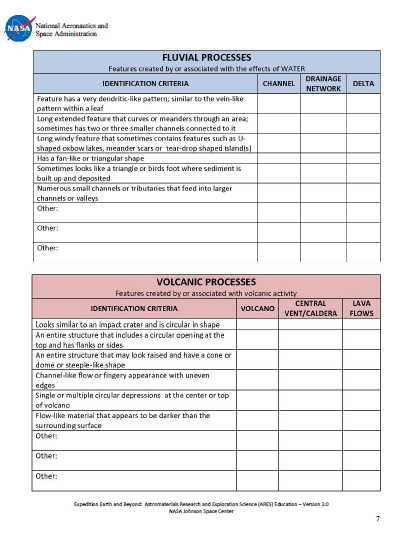 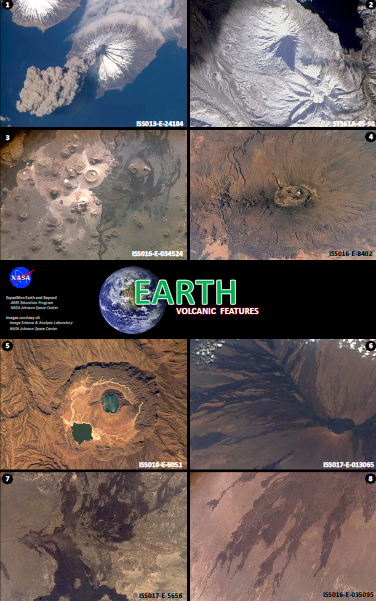 1
BLUE MARBLE MATCHES
Part 3:  Feature Recognition and Review
WHAT YOU WILL DO:
Complete Feature Recognition and Review handout.
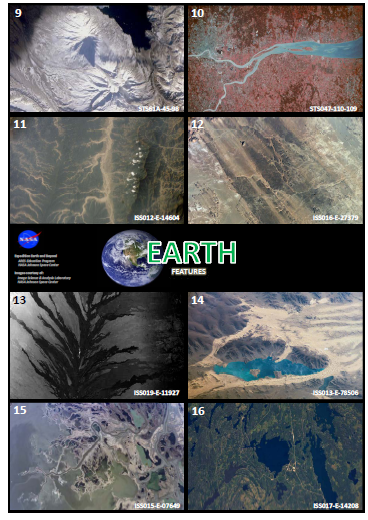 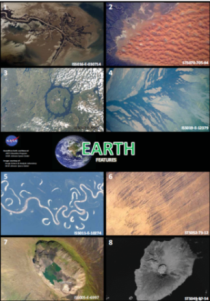 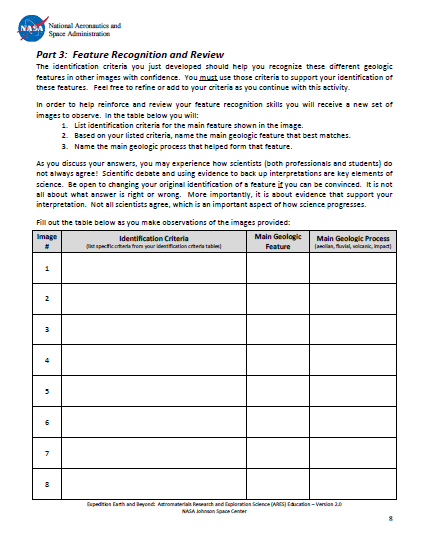 Feature Recognition & Review Handout
Observe EARTH FEATURES images.
Decide which geologic process is represented.
List identification criteria KEY WORDS that best describe feature.
Identify geologic feature.
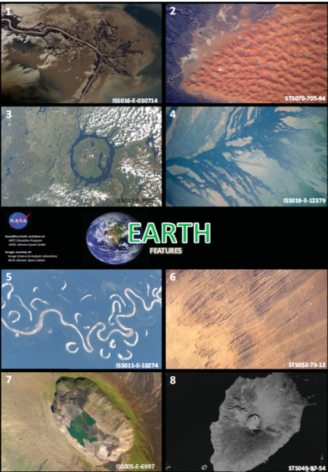 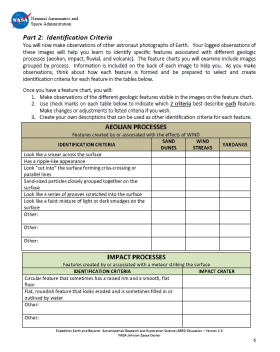 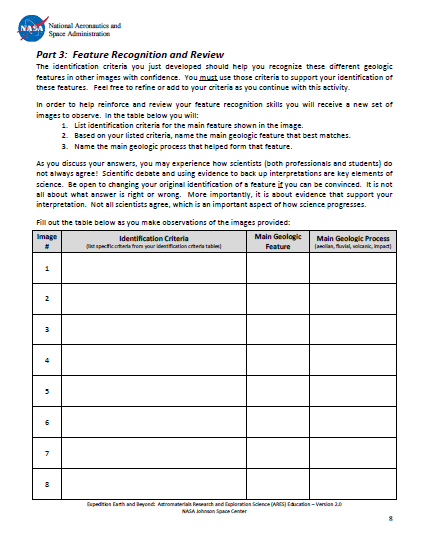 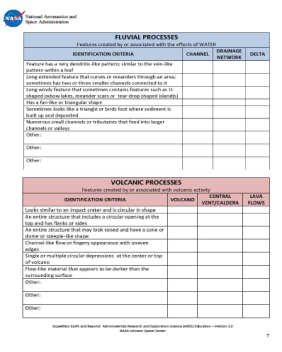 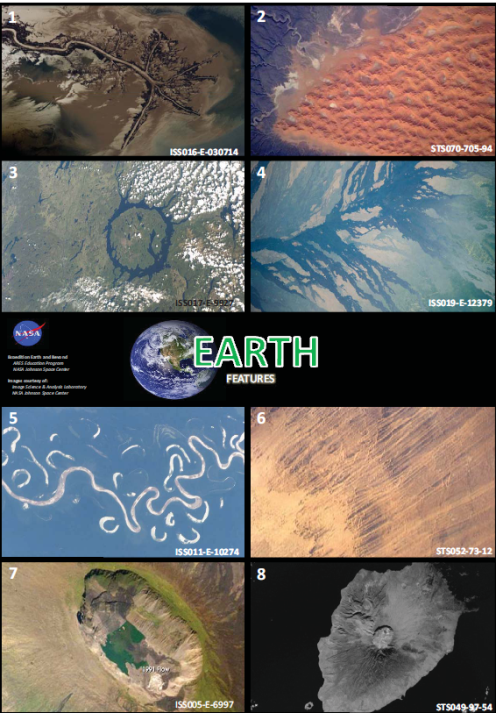 E X A M P L E
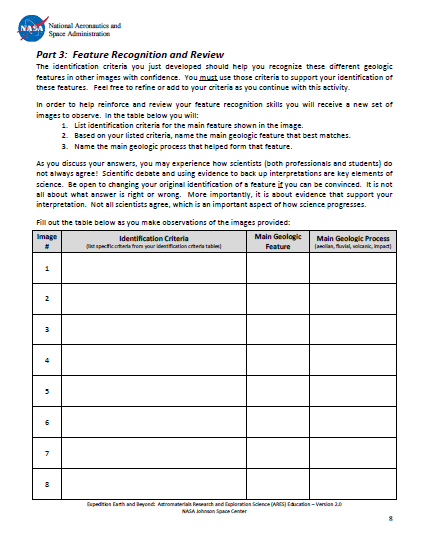 54
[Speaker Notes: Show students this example prior to having them begin.  They MUST list identification criteria (from the identification criteria lists) to determine what the feature and geologic process is being illustrated in the image.

You can decide if you want students to complete all 16 images or if you wish to have students complete this exercise for at least 8 images.  This depends on how much reinforcement you think students need to reinforce using the identification criteria to decide on what the feature and process is in each image.]
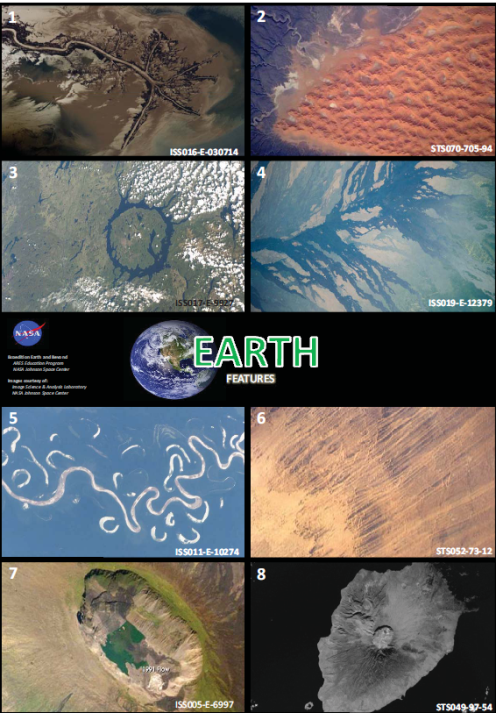 E X A M P L E
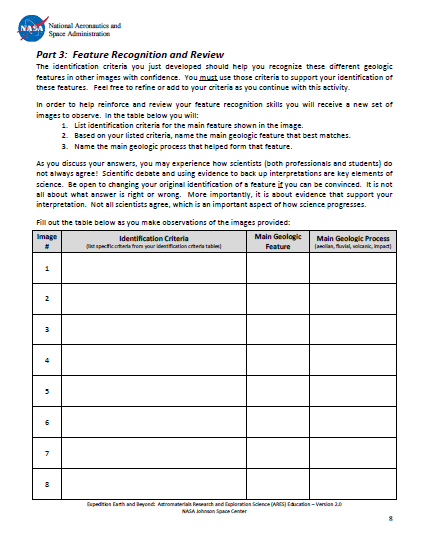 Fluvial
55
[Speaker Notes: Show students this example prior to having them begin.  We recommend they first identify the geologic process, followed by the criteria (from the identification criteria lists) before they determine the specific geologic feature.  

You can decide if you want students to complete all 16 images or if you wish to have students complete this exercise for at least 8 images.  This depends on how much reinforcement you think students need to reinforce using the identification criteria to decide on what the feature and process is in each image.]
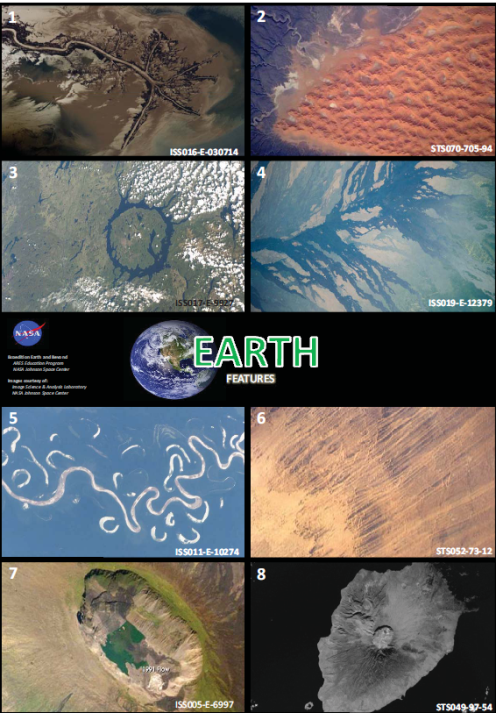 E X A M P L E
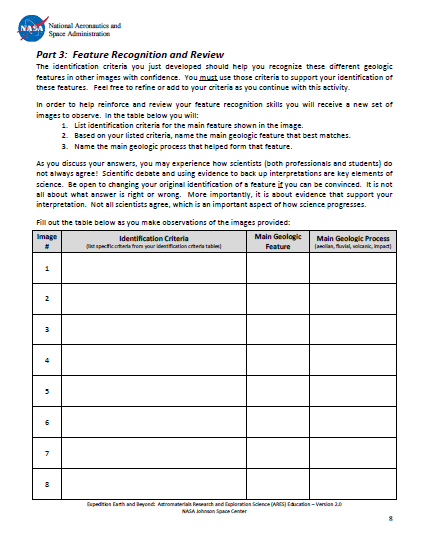 birds foot; fan-like triangular shape
Fluvial
56
[Speaker Notes: Only after students have listed the identification criteria, should they determine and list the main geologic feature.]
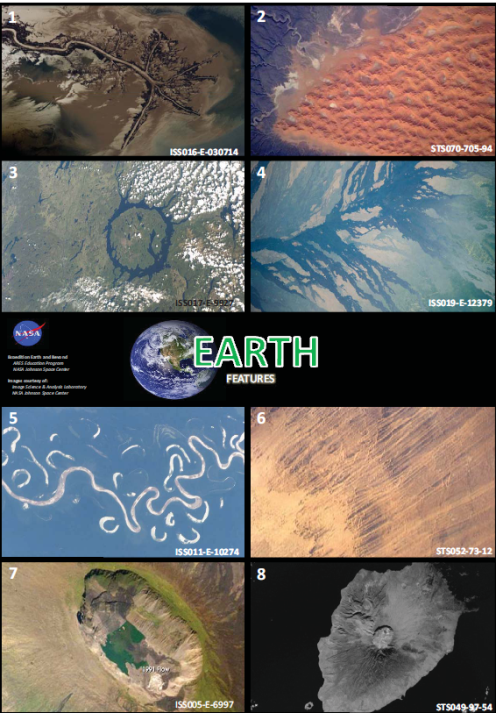 E X A M P L E
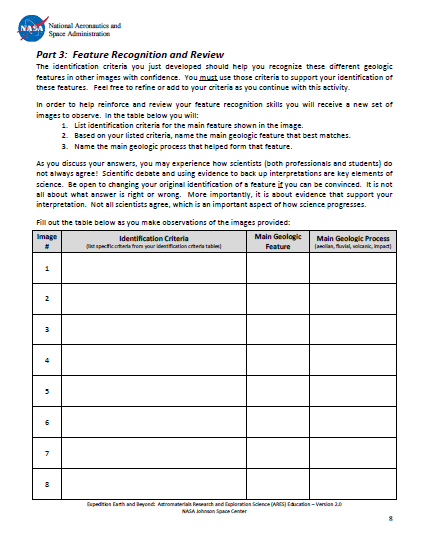 birds foot; fan-like triangular shape
Delta
Fluvial
57
[Speaker Notes: We recommend they first identify the geologic process, followed by the criteria (from the identification criteria lists) before they determine the specific geologic feature.]
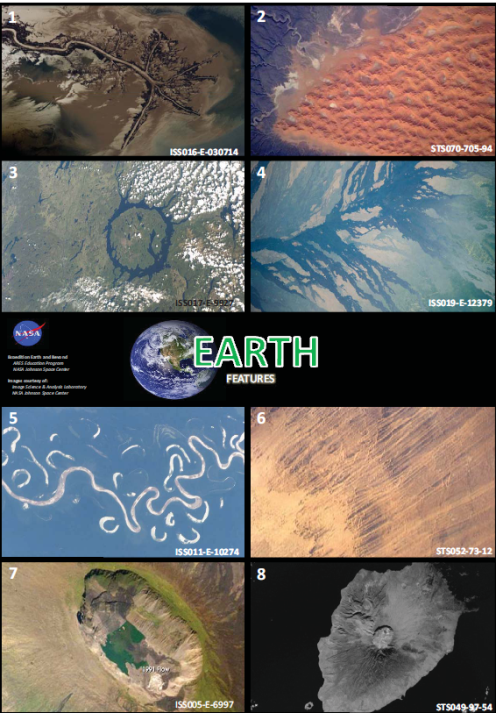 E X A M P L E
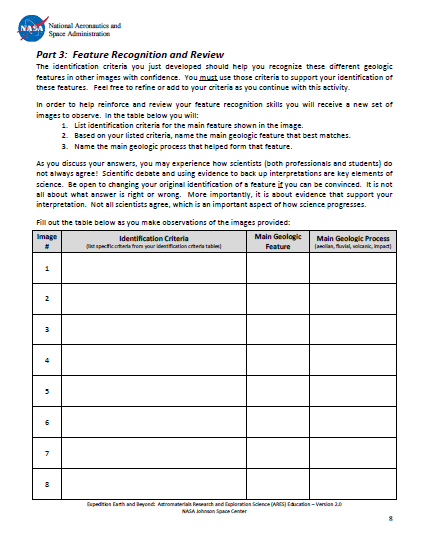 birds foot; fan-like triangular shape
Delta
Fluvial
58
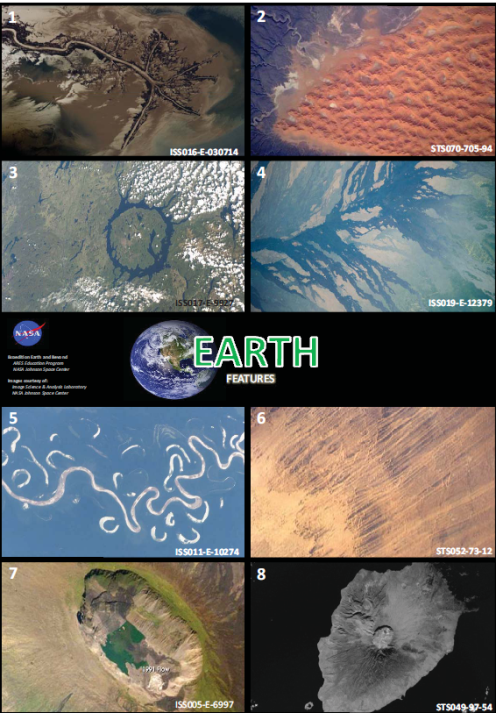 E X A M P L E
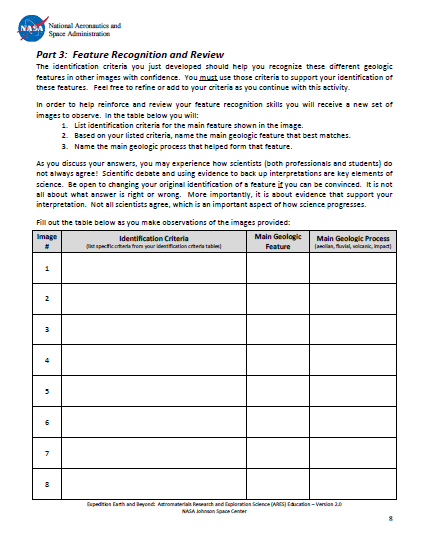 birds foot; fan-like triangular shape
Delta
Fluvial
Aeolian
59
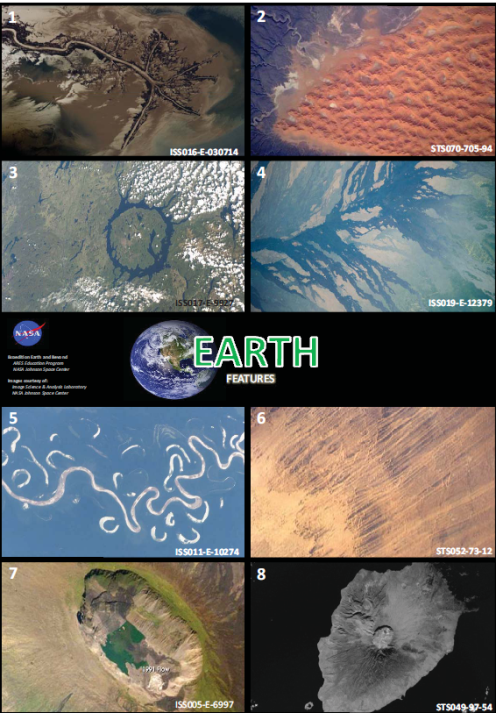 E X A M P L E
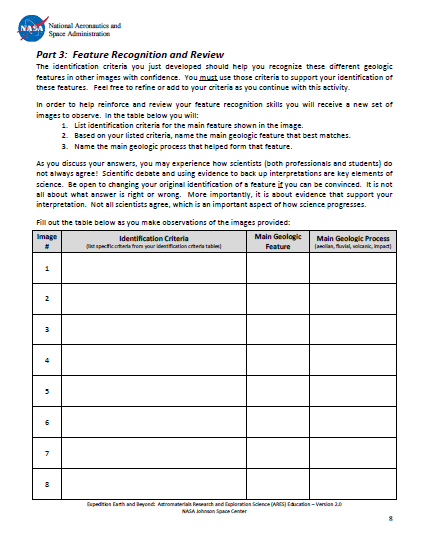 birds foot; fan-like triangular shape
Delta
Fluvial
“cut into” surface; grooves scratched into surface
Aeolian
60
[Speaker Notes: We recommend they first identify the geologic process, followed by the criteria (from the identification criteria lists) before they determine the specific geologic feature.]
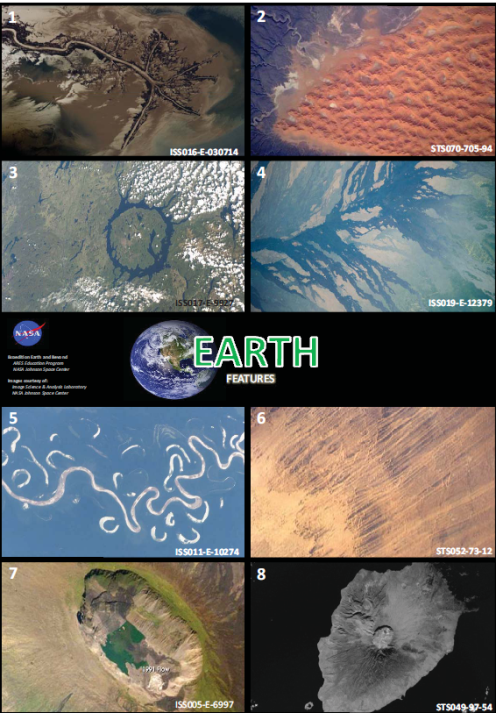 E X A M P L E
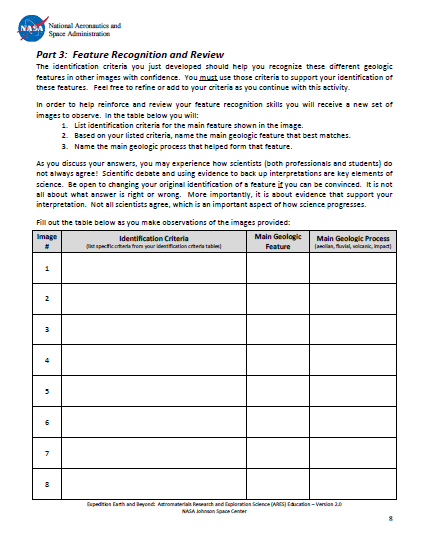 birds foot; fan-like triangular shape
Delta
Fluvial
“cut into” surface; grooves scratched into surface
Yardangs
Aeolian
61
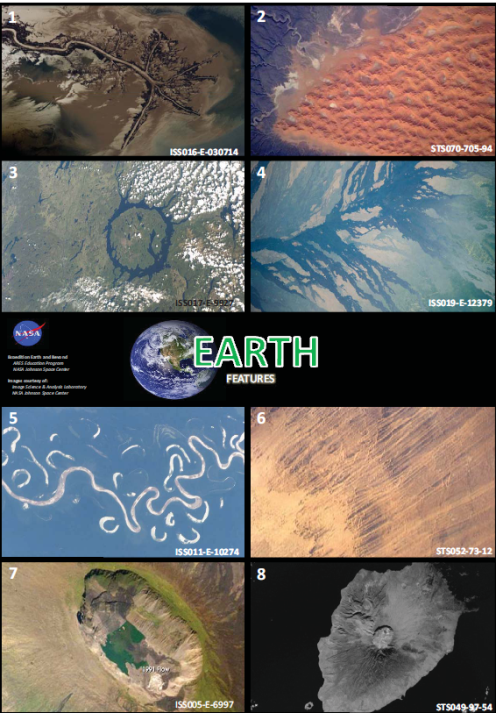 E X A M P L E
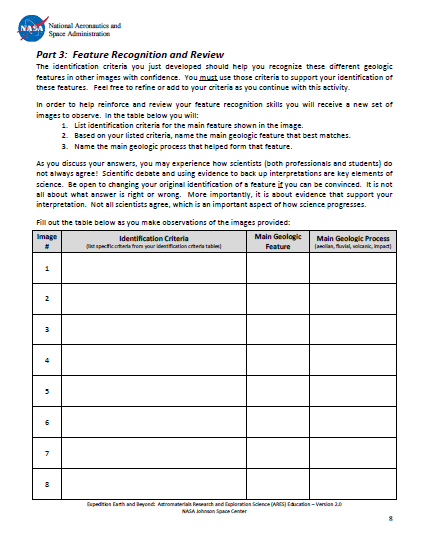 birds foot; fan-like triangular shape
Delta
Fluvial
“cut into” surface; grooves scratched into surface
Yardangs
Aeolian
Complete this for as many images as you can during time allotted.
62
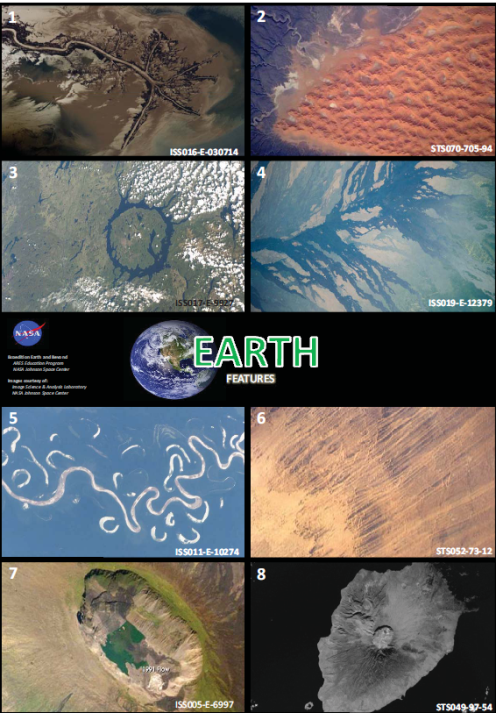 Name the following for each image:
Identification Criteria
Geologic Feature 
Geologic Process
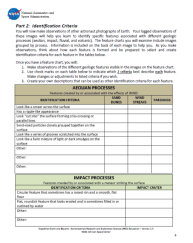 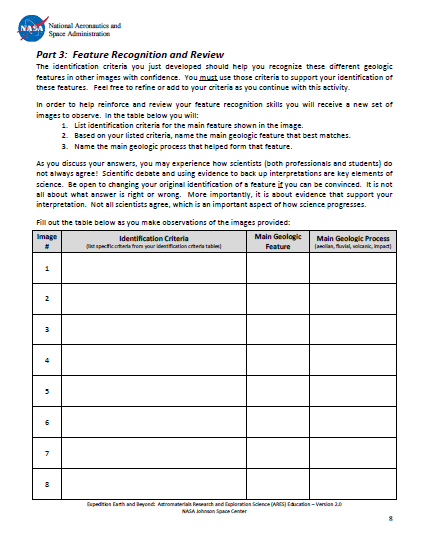 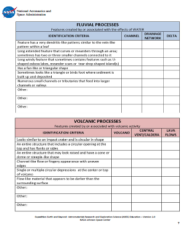 63
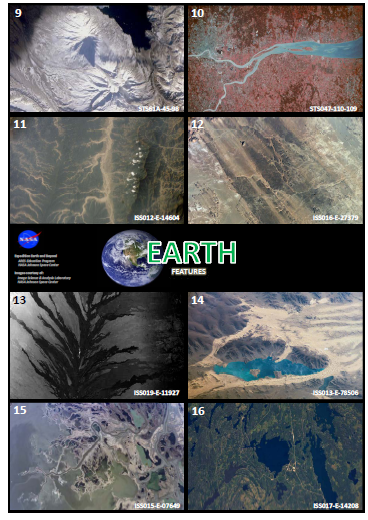 Name the following for each image:
Identification Criteria
Geologic Feature 
Geologic Process
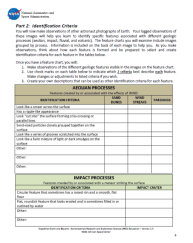 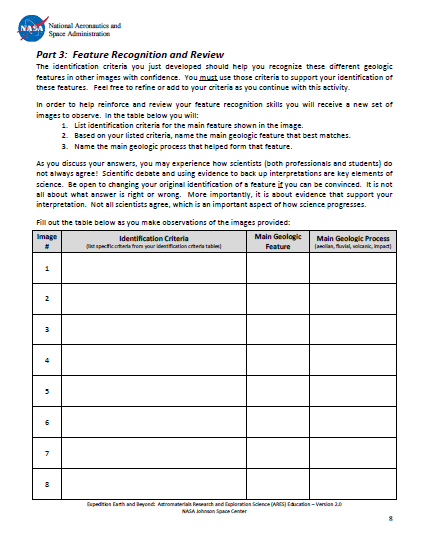 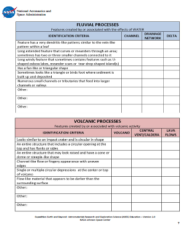 64
Begin “Building” a Planetary Comparison 
Feature Wall
WHAT TO DO
WHAT PROCESS?
Observe Image
Decide which geologic process it represents
On a POST-IT list:
2 Criteria/KEY WORDS
Name of feature
4. Tape onto the Planetary Comparison Feature Wall
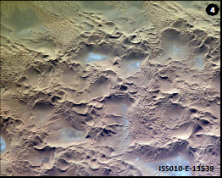 Criteria: 
1)List KEY WORDS
2)List KEY WORDS

Feature: Name Feature
[Speaker Notes: One alternative or additional reinforcement to Part 3 (Review) is to have students reexamine the initial image they wrote a description of in Part 1 of the activity and begin creating a planetary comparison wall of images.  

If you wish to have your students begin creating the “planetary comparison wall” with the image(s) used in Part 1 of the activity, use this slide as instructions.]
WIND
WATER
VOLCANIC
IMPACT
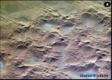 EARTH
Descriptors:  
1)Ripple-like       
2)Particles grouped together 
Feature: Sand Dunes
MARS
VENUS
MERCURY
EARTH’S 
MOON
[Speaker Notes: Once students have their criteria/key words listed and the feature named, they should tape their image onto the “planetary comparison wall”.]
WIND
WATER
VOLCANIC
IMPACT
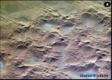 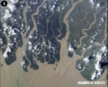 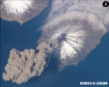 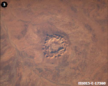 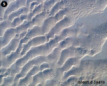 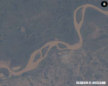 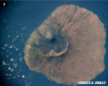 EARTH
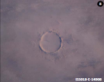 Criteria:  1)sdlfj;lsjdf;ljsde; 2)sdfljs;dfjl fj;sldjf ;sldjf. 
Feature: Volcanoes
Criteria:  1)sdfj;sldfjk ;lsdfj;lsdfkj; 2)sdfjl;sdkfj f;lsdjf;lkdfs. 
Feature: Impact Crater
Criteria:  1)Ripple-like; 2) particles grouped together. 
Feature: Sand Dunes
Criteria:  1)asdfljdkf;lad; 2)ssdfl;jd f;lskdjf l;jdkf . 
Feature: Channels
Criteria:  1)Ripple-like; 2) particles grouped together. 
Feature: Sand Dunes
Criteria:  1)sdfljsdf;lkj dsf;lkjdf ; 2)j;sldfj;lsdkjf ;lsdjkf . 
Feature: Channel
Criteria:  1)asdklhflksdfh lkdfh sdfk; 2) dksldkfjsdfjl ;sdf sdflkjhsdf l. 
Feature: Volcano
Criteria:  1)sdfj;sldfjk ;lsdfj;lsdfkj; 2)sdfjl;sdkfj f;lsdjf;lkdfs. 
Feature: Impact Crater
MARS
VENUS
MERCURY
EARTH’S 
MOON
[Speaker Notes: Once students have their criteria/key words listed and the feature named, they should tape their image onto the “planetary comparison wall”.]
ADDITIONAL CRATER CHARACTERISTICS
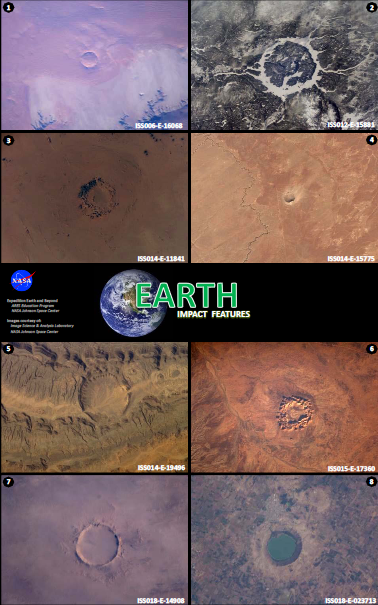 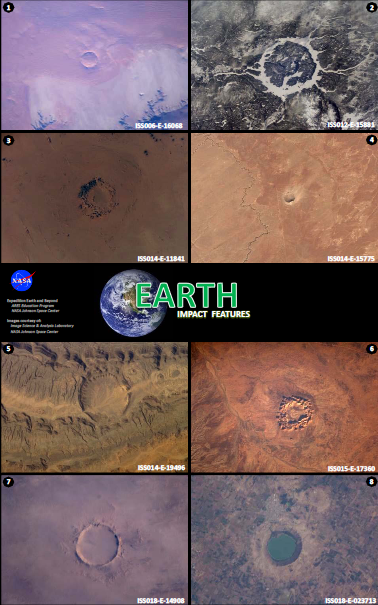 [Speaker Notes: These next slides show common crater characteristics (central peak/uplift and ejecta blanket) that are difficult to observe in image of craters on Earth, but are commonly seen in images of craters on other planetary worlds.]
CENTRAL PEAK
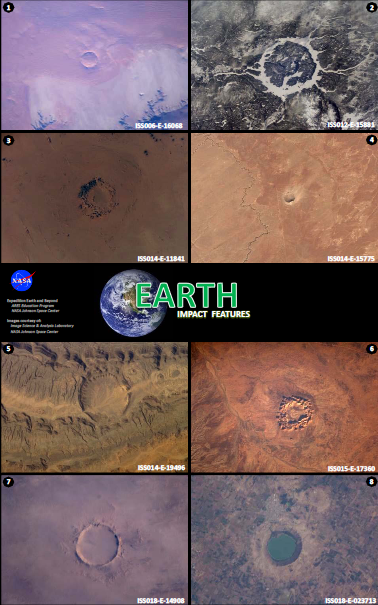 CENTRAL PEAK
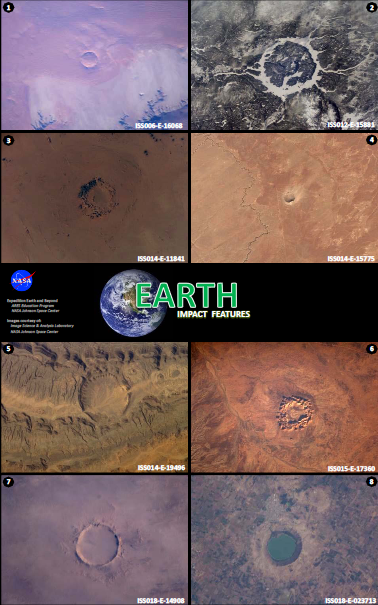 EJECTA BLANKET
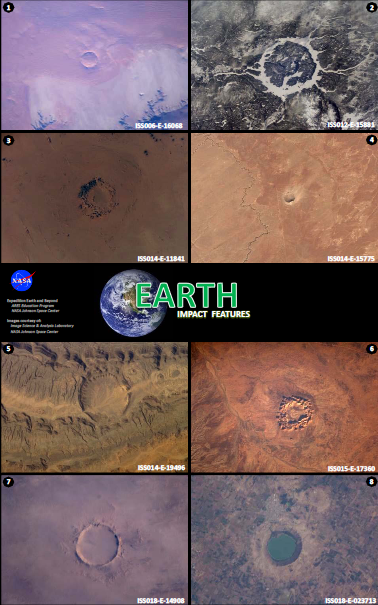 EJECTA BLANKET
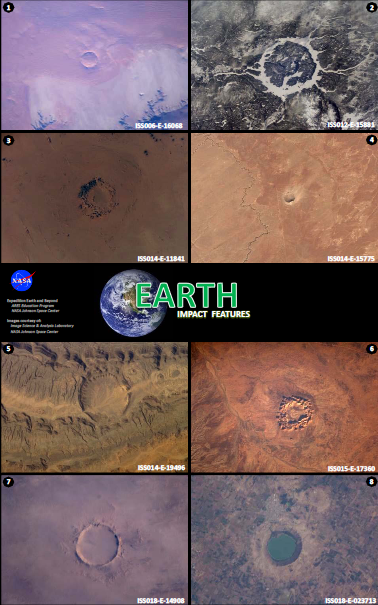 ADDITIONAL CRATER CHARACTERISTICS
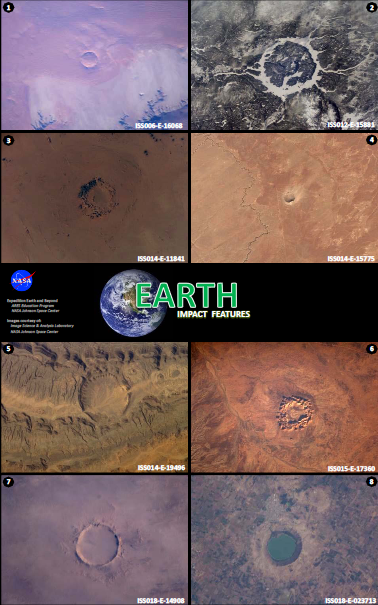 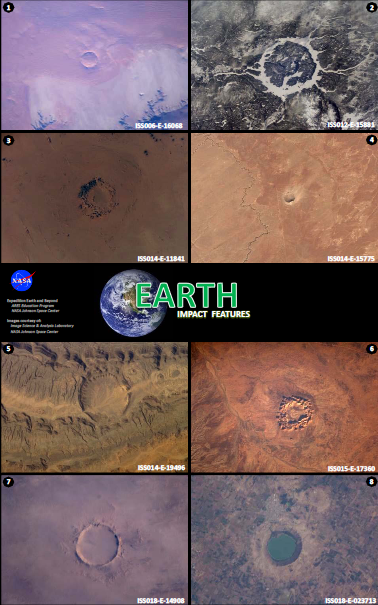 Central Peaks & Ejecta Blankets

Oftentimes difficult to see in craters on Earth.

Commonly visible in craters found on other planetary surfaces.
BLUE MARBLE MATCHES
PLANETARY BODY COMPARISONS:
Use Earth as your home laboratory!
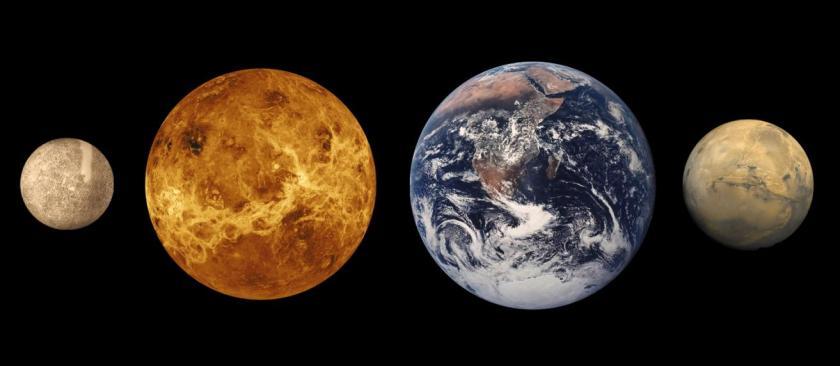 Planetary scientists must have an understanding of how processes on Earth work in order to make comparisons to other bodies in the Solar System.
BLUE MARBLE MATCHES
Part 4:  Using Earth for Planetary Comparisons
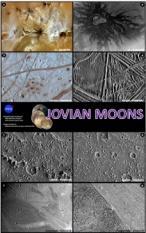 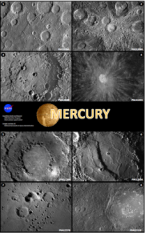 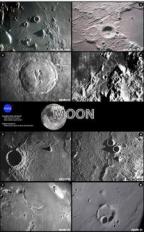 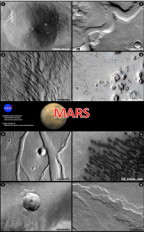 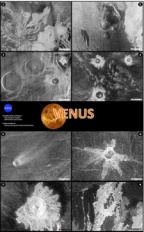 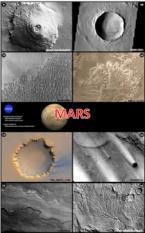 BLUE MARBLE MATCHES
Part 4:  Using Earth for Planetary Comparisons
Use Identification Criteria/KEY WORDS to identify features on other planetary bodies.
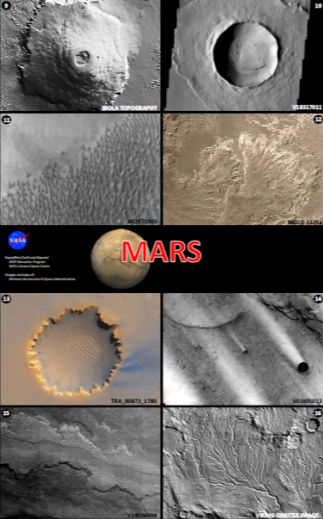 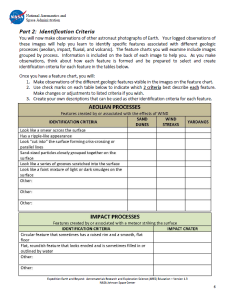 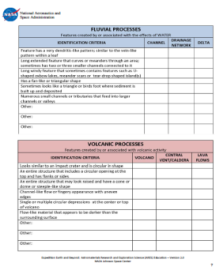 2
1
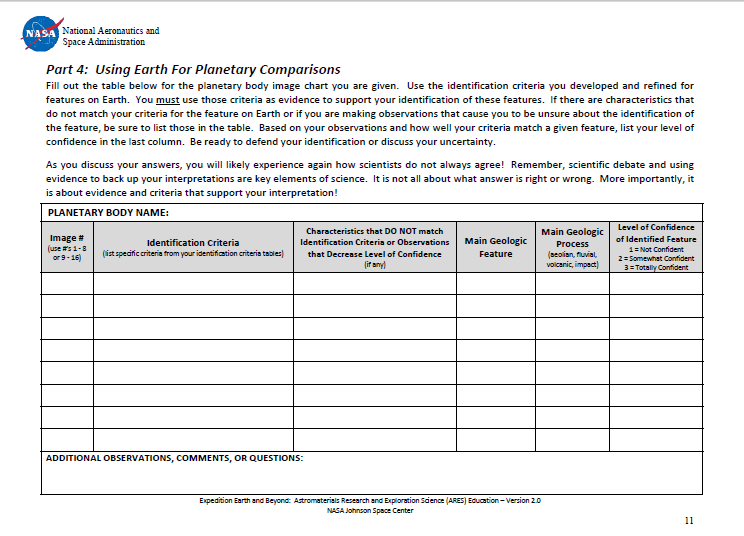 BLUE MARBLE MATCHES
Part 4:  Using Earth for Planetary Comparisons:
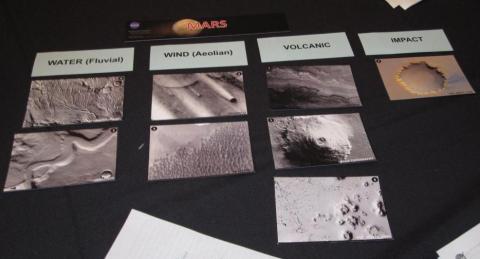 WHAT TO DO: 2 Initial Tasks
Fill out planetary comparison table.       (Be prepared to discuss and defend your answers!)
Arrange planetary cards by geologic process.
9
3
Volcano
Volcanic
Entire structure with circular opening, entire structure with cone shape.
Not 100% sure if feature is raised, but our group thinks it is.
Mars
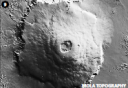 ARRANGE IMAGES BY GEOLOGIC PROCESS
1
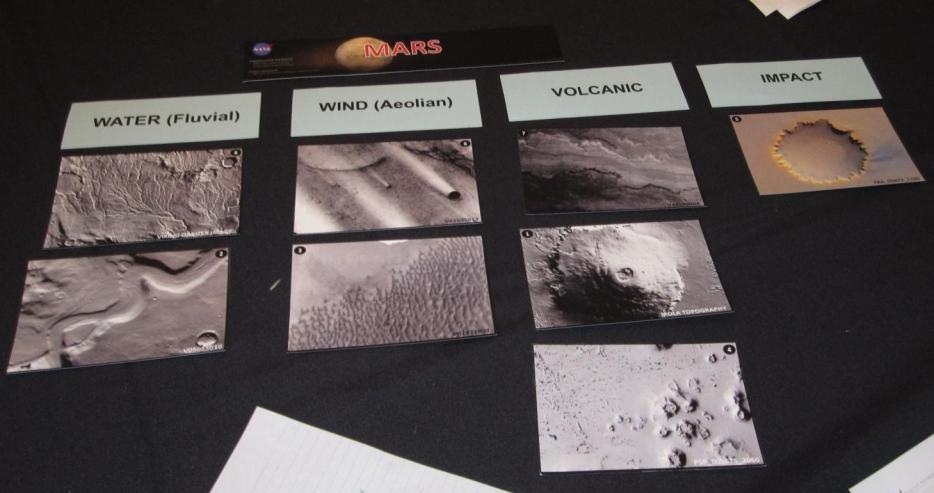 Be sure to think about and discuss the Feature Criteria/Key Words and Geologic Feature.
E X A M P L E
NOTES:   A.  There is not an “even” # of images or features per category. 
		B.  Focus in on what you feel is the “main” feature in each image.
		C.  Think about what you may be unsure about.
[Speaker Notes: Division of 8 images of Mars into the 4 different geologic processes.]
FILL OUT PLANETARY COMPARISON TABLE
2
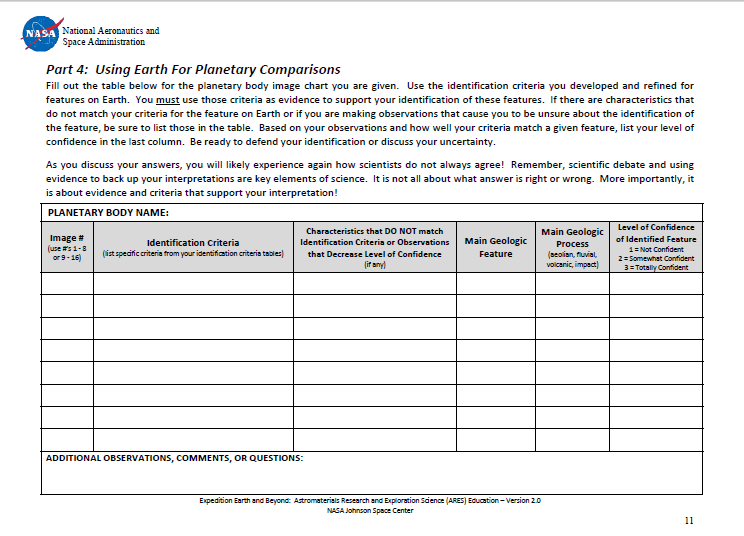 E X A M P L E
Mars
9
Volcano
Volcanic
3
Entire structure with circular opening, entire structure with cone shape.
Not 100% sure if feature is raised, but our group thinks it is.
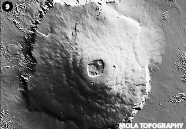 2
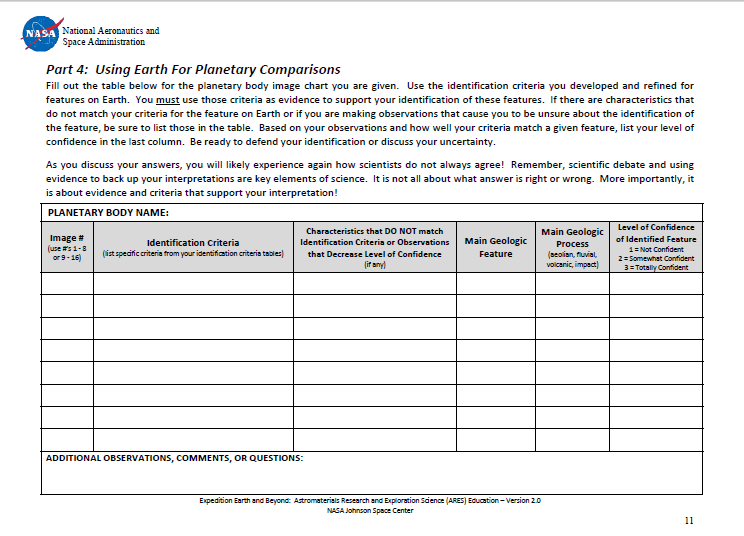 E X A M P L E
What geologic feature?
Which geologic process?
Mars
9
Volcano
Volcanic
3
Entire structure with circular opening, entire structure with cone shape.
Not 100% sure if feature is raised, but our group thinks it is.
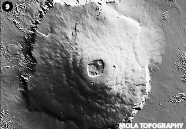 KEY WORDS
2
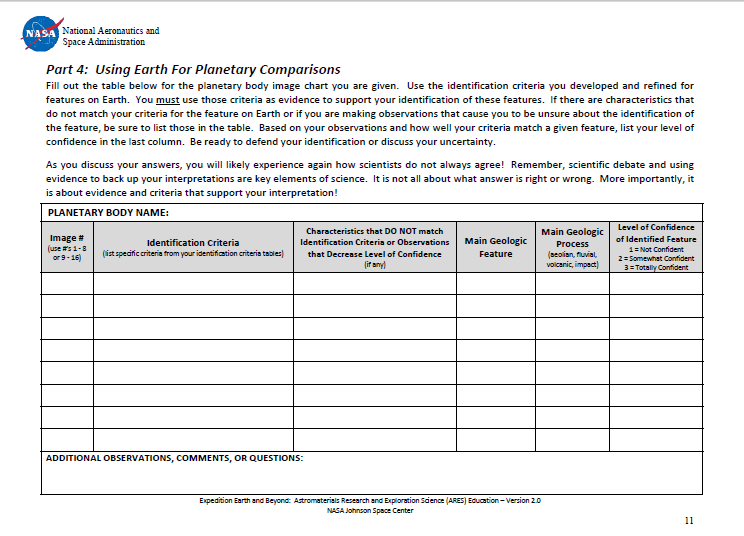 E X A M P L E
Level of confidence
Mars
9
Volcano
Volcanic
3
Entire structure with circular opening, entire structure with cone shape.
Not 100% sure if feature is raised, but our group thinks it is.
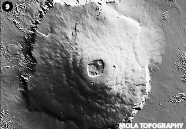 Doubtful characteristics
2
1
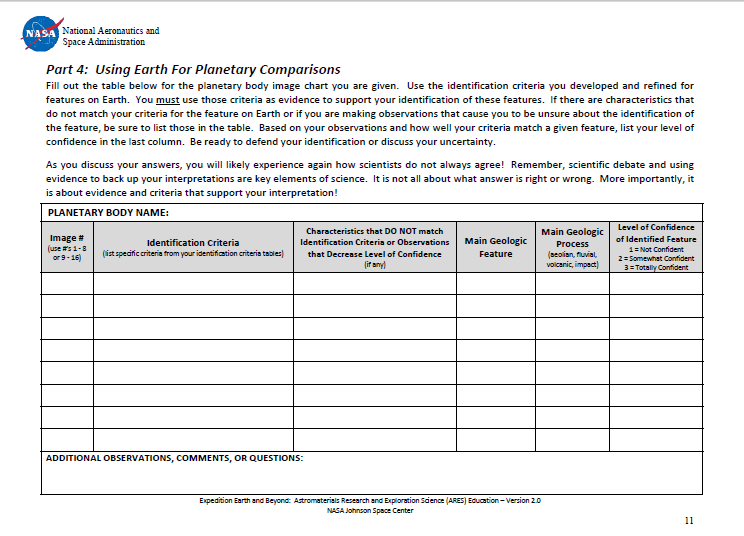 BLUE MARBLE MATCHES
Part 4:  Using Earth for Planetary Comparisons:
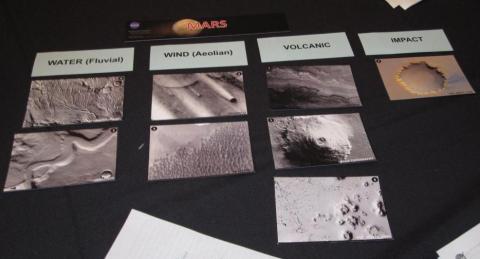 WHAT TO DO: 2 Initial Tasks
Fill out planetary comparison table.       (Be prepared to discuss and defend your answers!)
Arrange planetary cards by geologic process.
9
3
Volcano
Volcanic
Entire structure with circular opening, entire structure with cone shape.
Not 100% sure if feature is raised, but our group thinks it is.
Mars
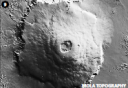 Continue “Building” Planetary Comparison Feature Wall
3
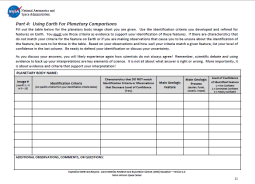 WIND
WATER
VOLCANIC
IMPACT
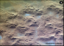 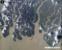 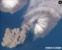 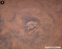 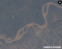 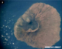 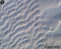 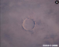 EARTH
Criteria:  1)sdlfj;lsjdf;ljsde; 2)sdfljs;dfjl fj;sldjf ;sldjf. 
Feature: Volcanoes
Criteria:  1)sdfj;sldfjk ;lsdfj;lsdfkj; 2)sdfjl;sdkfj f;lsdjf;lkdfs. 
Feature: Impact Crater
Criteria:  1)Ripple-like appearance; 2)Sand-sized particles grouped together. 
Feature: Sand Dunes
Criteria:  1)asdfljdkf;lad; 2)ssdfl;jd f;lskdjf l;jdkf . 
Feature: Channels
Criteria:  1)sdfljsdf;lkj dsf;lkjdf ; 2)j;sldfj;lsdkjf ;lsdjkf . 
Feature: Channel
Criteria:  1)asdklhflksdfh lkdfh sdfk; 2) dksldkfjsdfjl ;sdf sdflkjhsdf l. 
Feature: Volcano
Criteria:  1)Ripple-like appearance; 2)Sand-sized particles grouped together. 
Feature: Sand Dunes
Criteria:  1)sdfj;sldfjk ;lsdfj;lsdfkj; 2)sdfjl;sdkfj f;lsdjf;lkdfs. 
Feature: Impact Crater
3.  Add images to Planetary Comparison Wall.  Include post-it with your group names.   (Be prepared to discuss and defend your answers!)
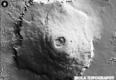 MARS
Maria, Sue, Tom, Jose
VENUS
9
Volcano
Volcanic
3
Entire structure with circular opening, entire structure with cone shape.
Not 100% sure if feature is raised, but our group thinks it is.
MERCURY
Mars
EARTH’S 
MOON
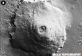 JOVIAN 
MOONS
Planetary Comparison Feature Wall
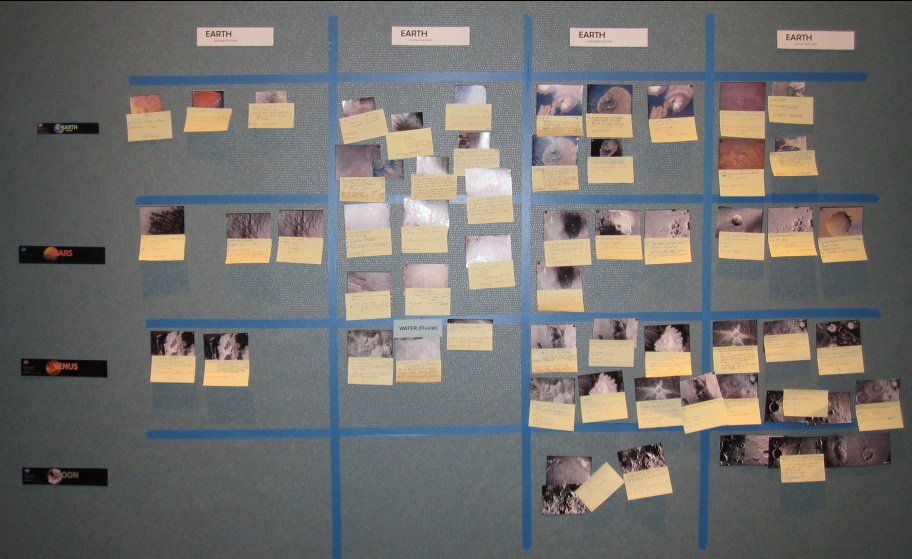 Wind
Water
Volcanic
Impact
Features shown here are not necessarily in their correct category.
[Speaker Notes: View of “planetary comparison wall”]
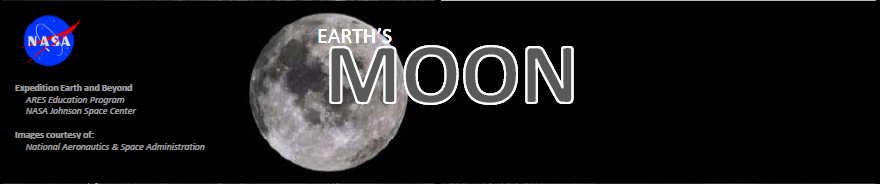 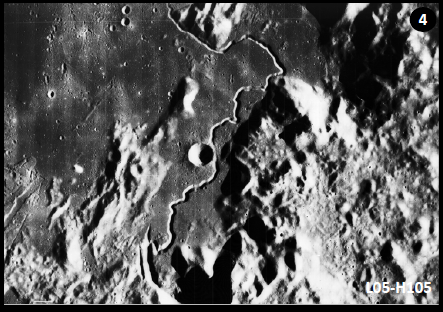 [Speaker Notes: Make sure students realize that even though the feature in this image matches the criteria to be a channel (fluvial feature) on Earth, they must realize that knowledge of the planetary body itself can “trump” the matching of the criteria.  In this case, the Moon has never had water flow across the surface.  Ask students what else can flow across the surface of a planetary surface….for example, lava.  

This is the only card I recommend you “correct” with students.  The other features students would be “correct” as long as they can discuss, defend, and justify their answers.]
E X A M P L E
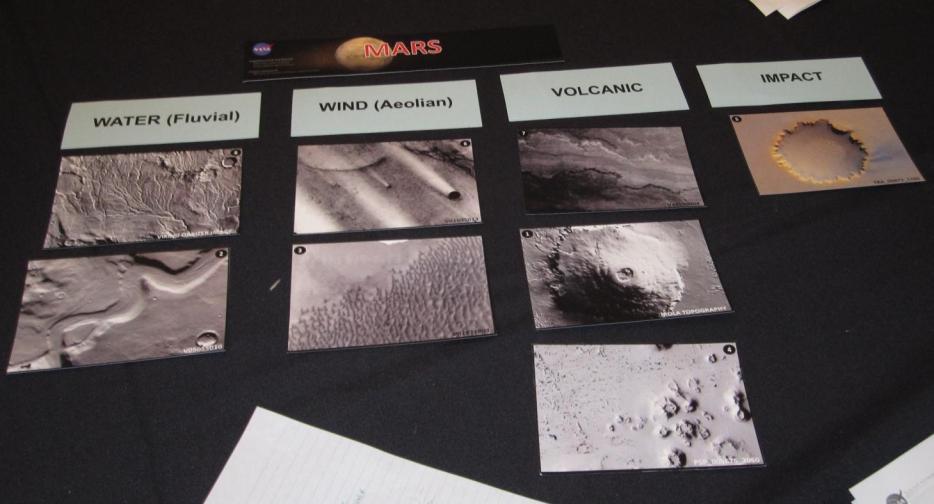 [Speaker Notes: Division of 8 images of Mars into the 4 different geologic processes.]
BLUE MARBLE MATCHES
Part 4:  Using Earth for Planetary Comparisons
You may decide to focus on 1 planetary comparison at a time….
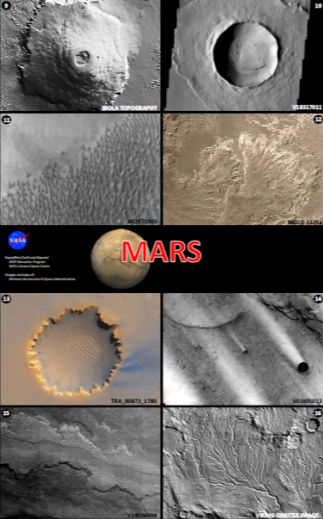 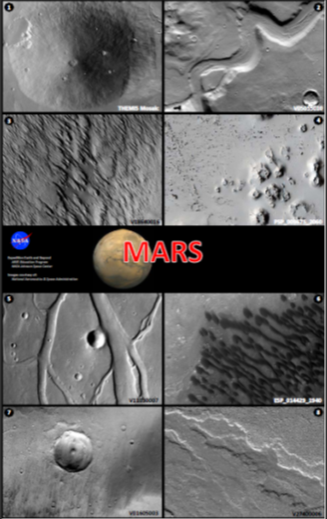 [Speaker Notes: You may decide to complete this activity focusing on only 1 planetary comparison at a time.  You can choose to focus on Mars….(or any of the other planetary bodies provided).]
BLUE MARBLE MATCHES
Part 4:  Using Earth for Planetary Comparisons
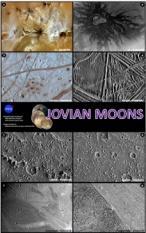 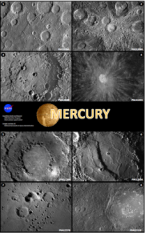 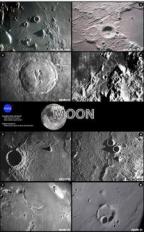 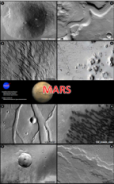 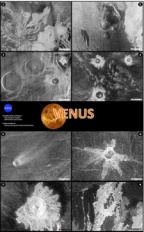 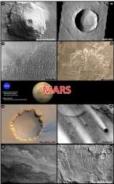 [Speaker Notes: ….or you can choose to focus on Earth's Moon, Venus, Mercury, or Jovian Moons (Moons of Jupiter).    

Please note – some of the images included in the Jovian Moon Feature Chart contain features that are not related to wind, water, volcanic, or impacts….this is included to allow students to realize that there are other processes occurring in our Solar Systems (such as ice related processes).]
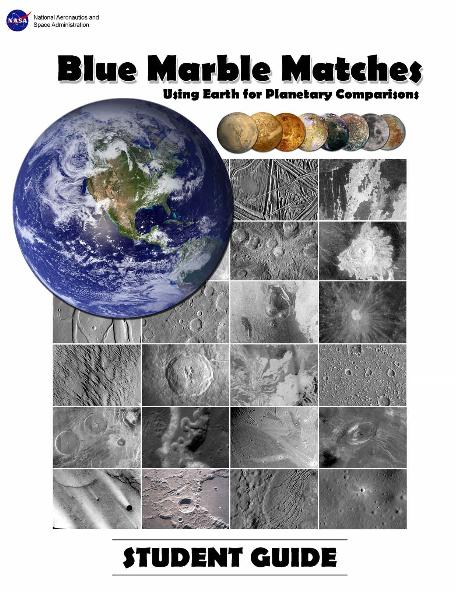 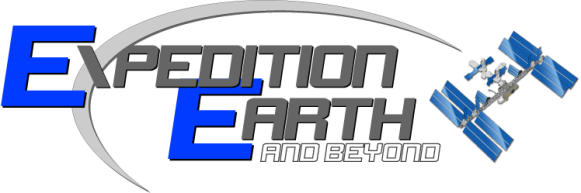 Getting students actively involved with NASA exploration and discovery.
http://ares.jsc.nasa.gov/ares/eeab/
Getting Started
Modeling the Process of Science
Launchpad Activities
Student Investigation Resources
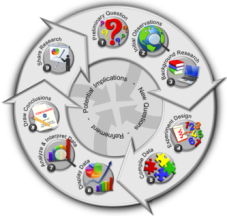 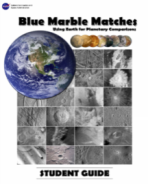 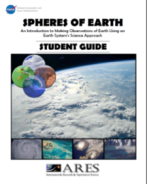 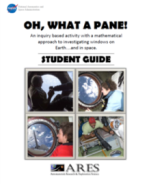 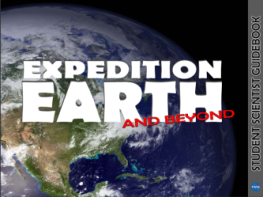 Standards-aligned, inquiry-based, hands-on activities.
Resources that help facilitate student-led investigations about Earth and/or planetary comparisons.
Supplemental Components
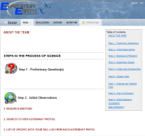 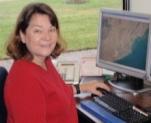 Team Wiki 
Pages
Interacting w/ Scientists
Educator Trainings
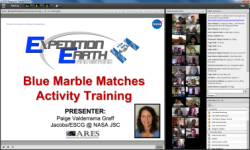 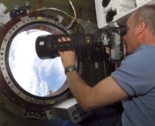 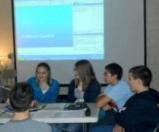 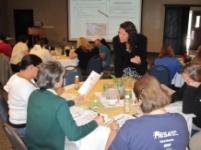 Data Requests
Team Presentations
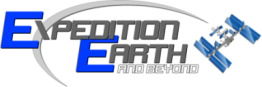 Blue Marble Matches:  
Using Earth for Planetary Comparisons
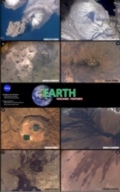 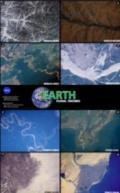 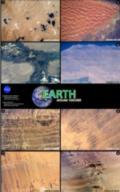 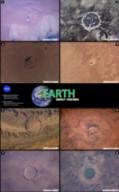 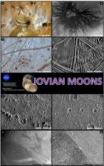 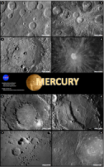 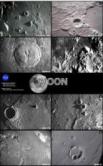 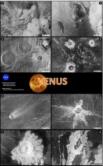 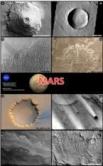 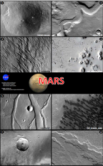 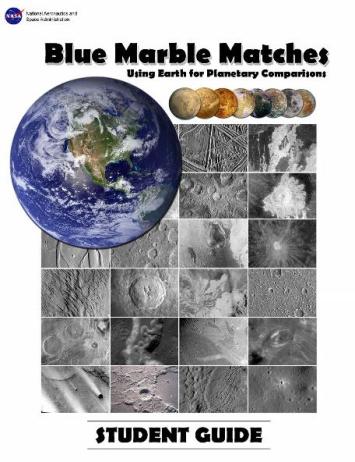 NASA Website: http://ares.jsc.nasa.gov/ares/eeab         
Teacher Wiki: http://eeabteachers.wikispaces.com/         
Astronaut Imagery:  http://eol.jsc.nasa.gov 

CONTACT EMAIL:  Paige Graff (paige.v.graff@nasa.gov)